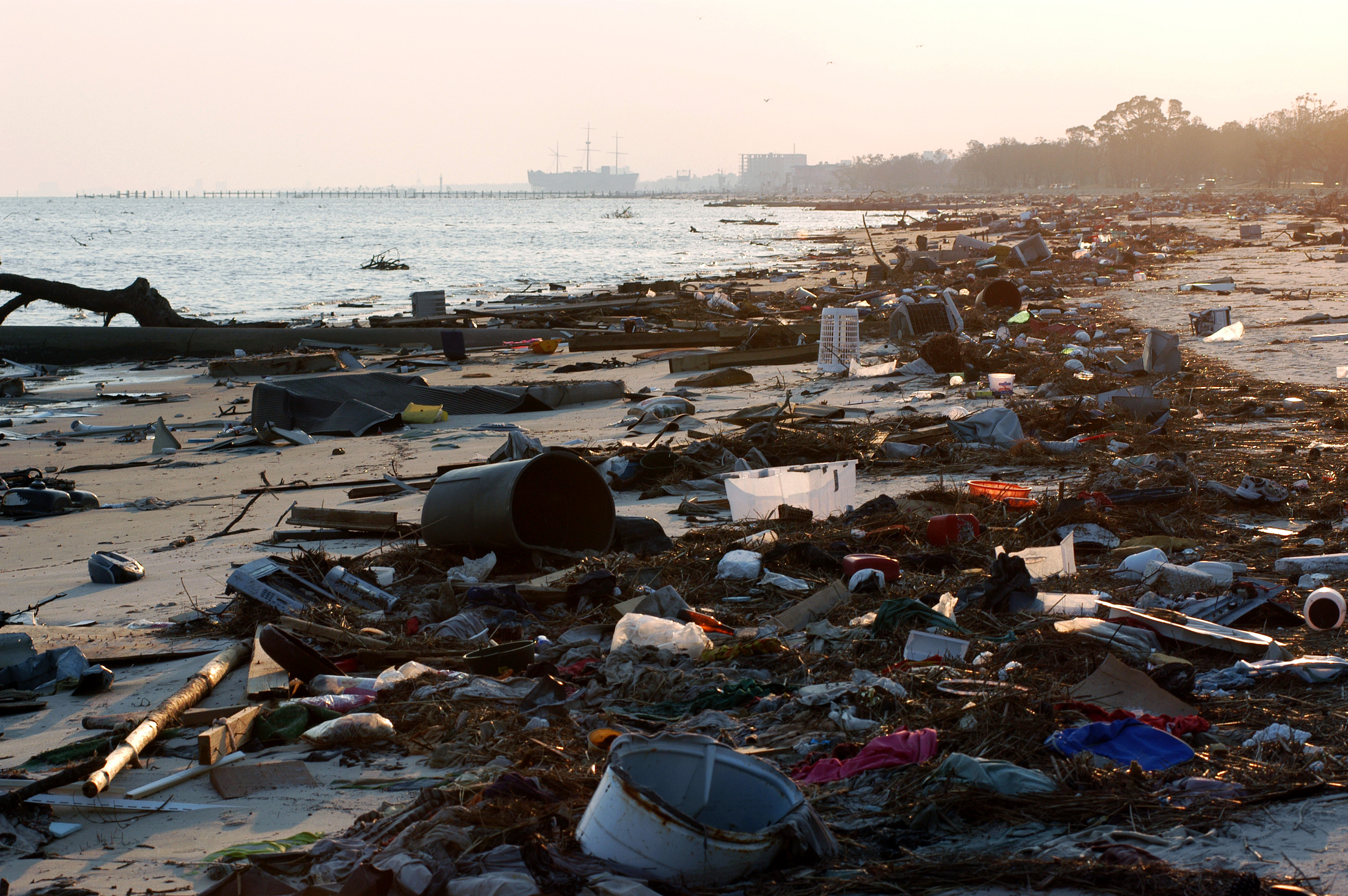 Optical remote sensing of marine debris: 
What’s possible and how?

Chuanmin Hu, University of South Florida, huc@usf.edu
NASA Project: 80NSSC21K0422

Project team members and collaborators: Brian Barnes, Tanya Harrison, David English, Lin Qi, Menghua Wang, Heidi Dierssen, Shungu Garaba……
1
Outline

What are we talking about?
What’s possible?
How?
2
I. What are we talking about?
Subject => Marine debris (or marine litter): 
Solid materials released to the marine environment from natural disasters (e.g., hurricanes, Tsunami) or human activities: 	Microplastic particles, plastic bags, plastic bottles, fishing gear, tree branches/leaves, driftwood, ……
Microplastic particles
Macroplastics  
& other debris
Mixture 
of everything
Microfibers (> 91%), mostly < 1 mm
Larger particles (< 5 mm)
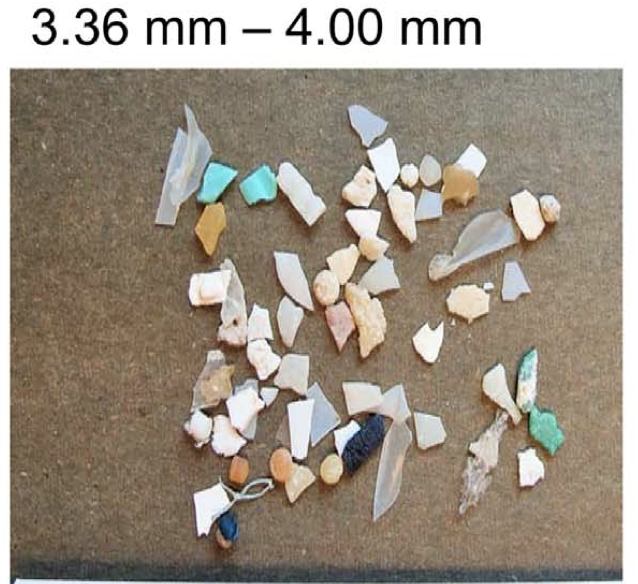 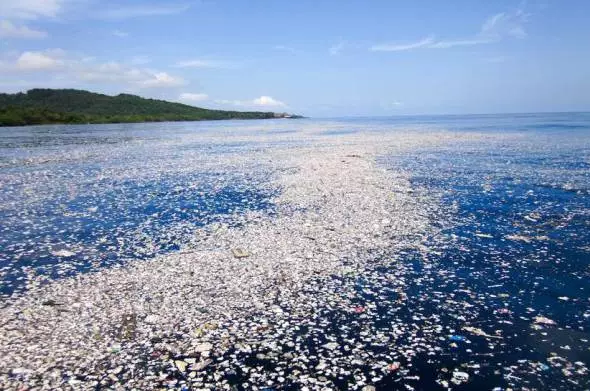 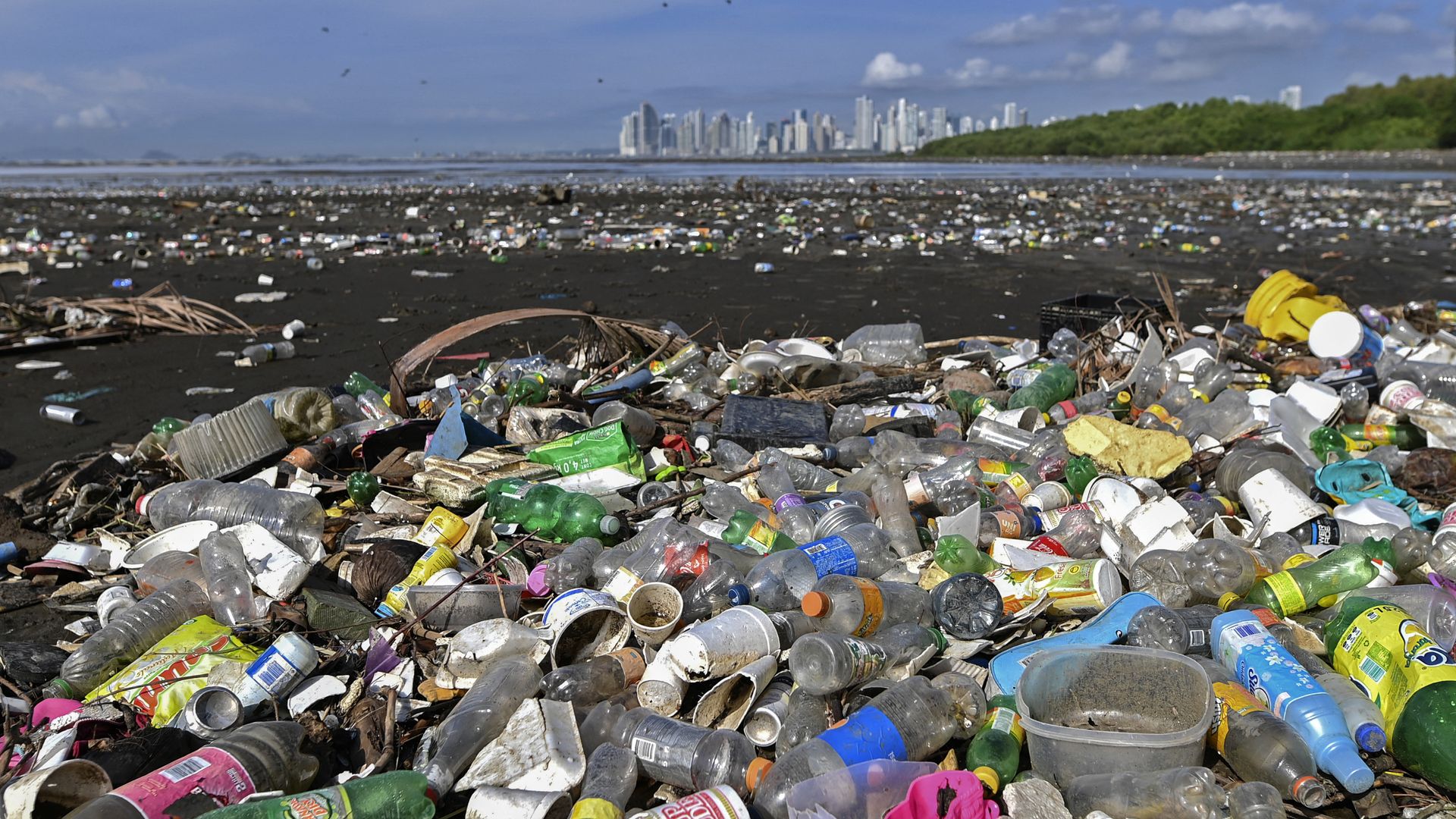 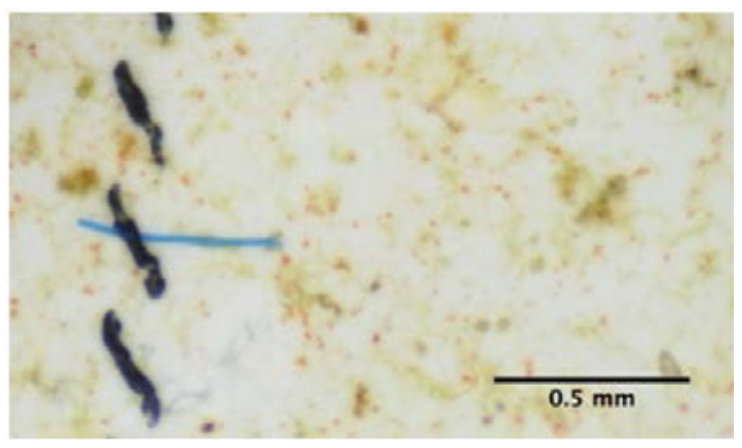 0.5 mm
3.36 – 4.00 mm
Barrrows et al. (2018)
Web source
Garaba & Dierssen (2018)
Web source
Technique => Optical remote sensing: reflected sunlight in the vis-NIR range
3
[Speaker Notes: Subject: marine debris; Technique: optical remote sensing. Every year, many million tons of debris in various forms enter the ocean.
https://www.axios.com/2021/06/11/plastic-litter-global-ocean
https://repeatingislands.com/2017/11/26/floating-trash-islands-another-problem-for-caribbean/]
II. What’s possible?
Microfibers (11.8±24.0 particles L-1, from 1,393 samples):
Difficult because the backscattering signals are embedded with other particles
Other microplastic particles (max 10 particles m-2, from 11,854 surface trawls):
Difficult because their contribution to reflectance is << noise (Hu, 2021). 

If all particles at maximum density are on the surface without overlapping each other, they cover 0.005% of a pixel
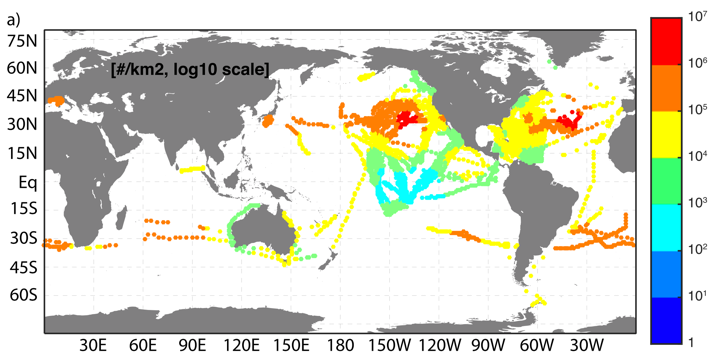 van Sebille et al. (2015)
Macroplastics and other macrodebris:
Possible if their contribution to reflectance is > 2 x noise. For SNR = 200, this means the detection limit is 0.2% of a pixel size. For MSI, the detection limit is 0.8%.
4
III. How?
Technical steps in optical remote sensing of marine debris and other floating matters

Is there “something”?	   (spatial anomaly)
What is that “something”?  (spectral discrimination)
How much?		    (pixel unmixing)
5
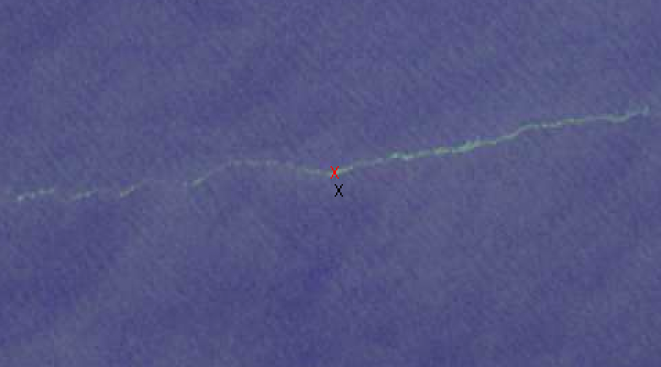 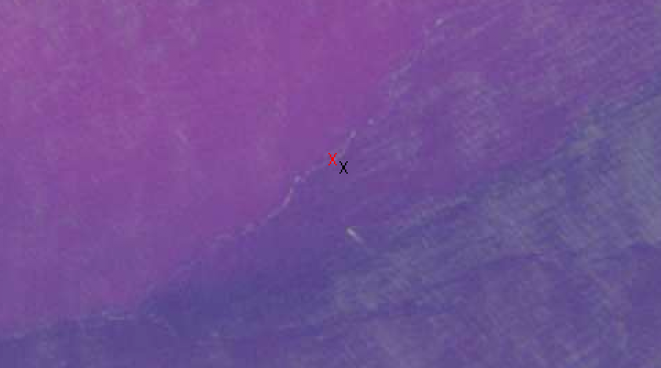 1) Is there “something”?
SW Caribbean Sea, Nov 29, 2015
Sentinel-2 (from Kikaki et al., 2020)
1 km
1 km
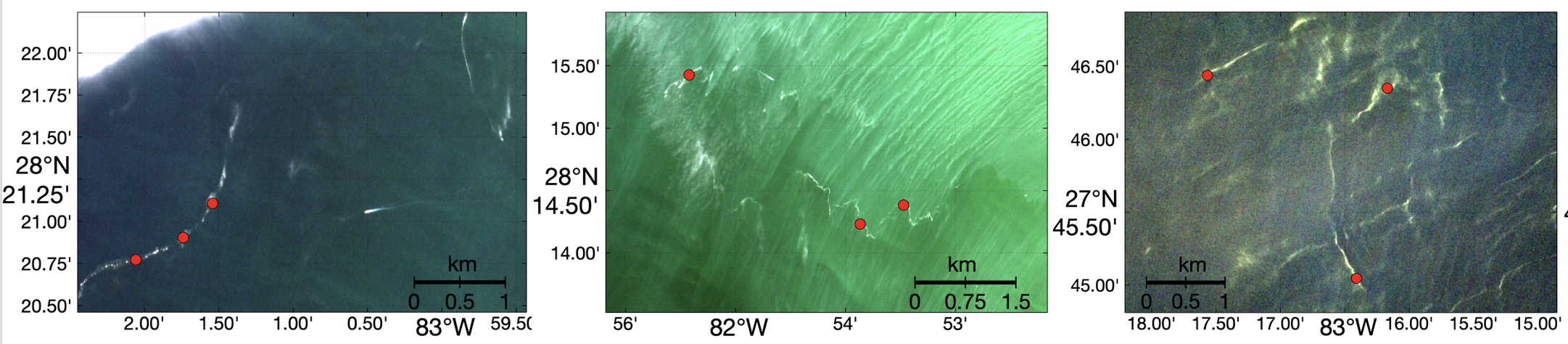 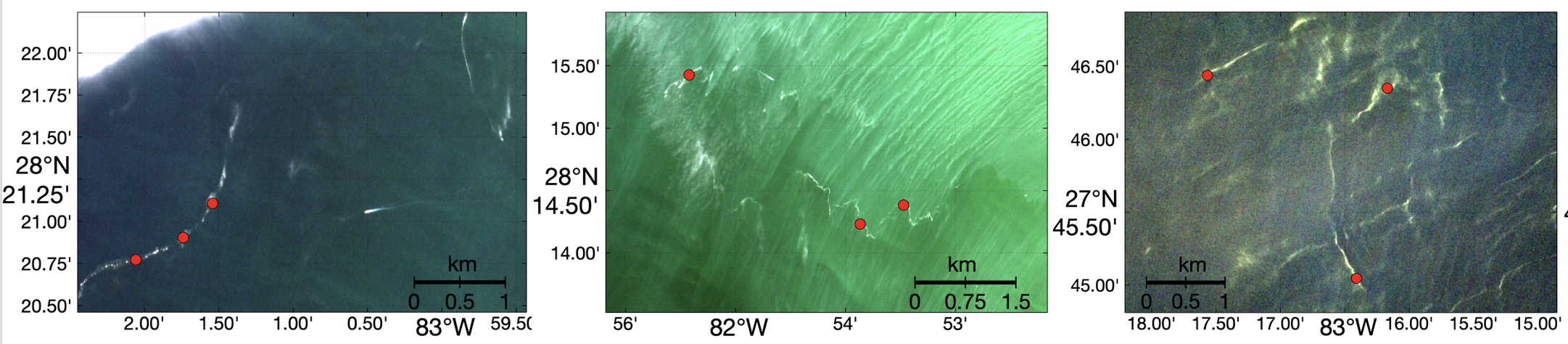 Florida Shelf, Feb 10, 2021
Sentinel-2 (from Hu, 2021)
6
2) What is that “something”?
Sargasssum fluitains/natans
Sargasssum horneri
Microcystis
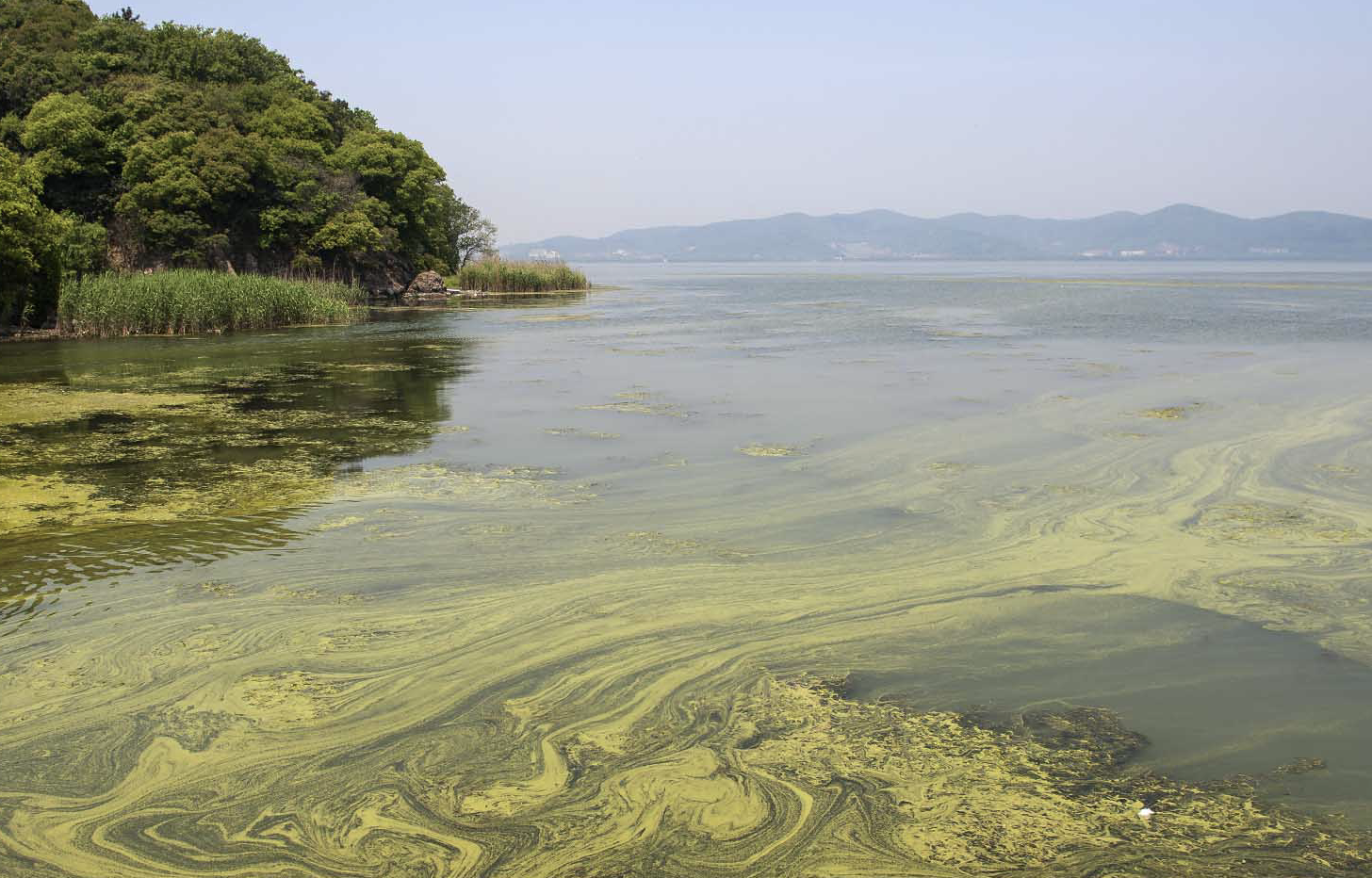 Ulva prolifera
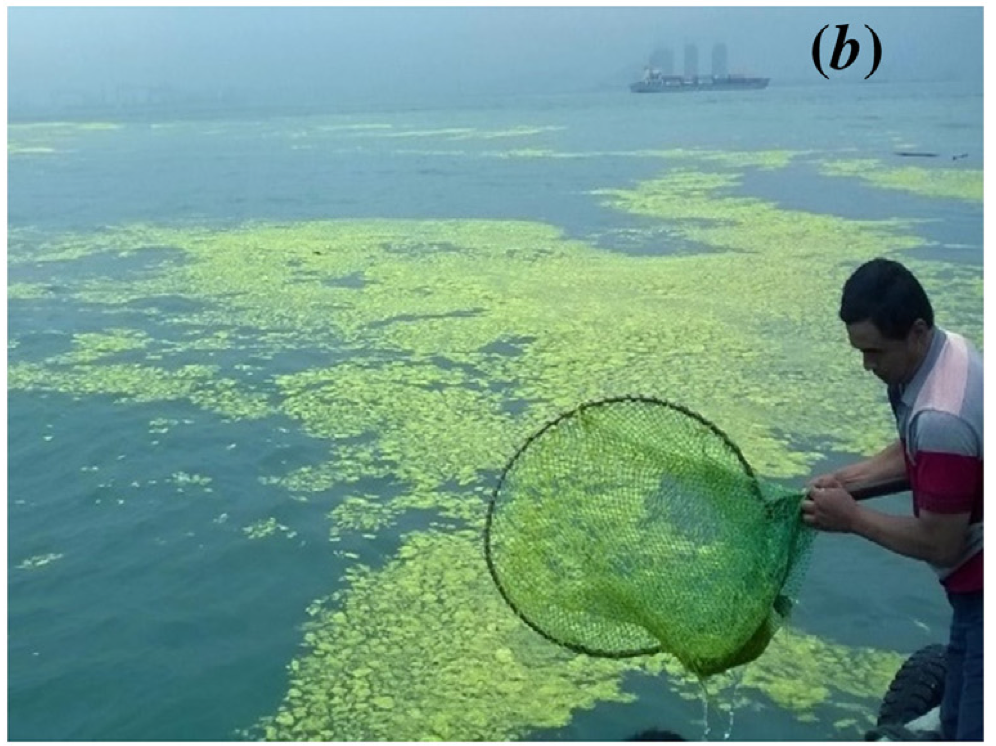 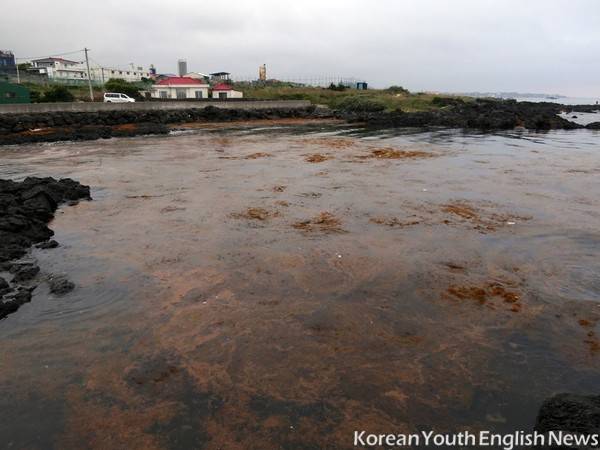 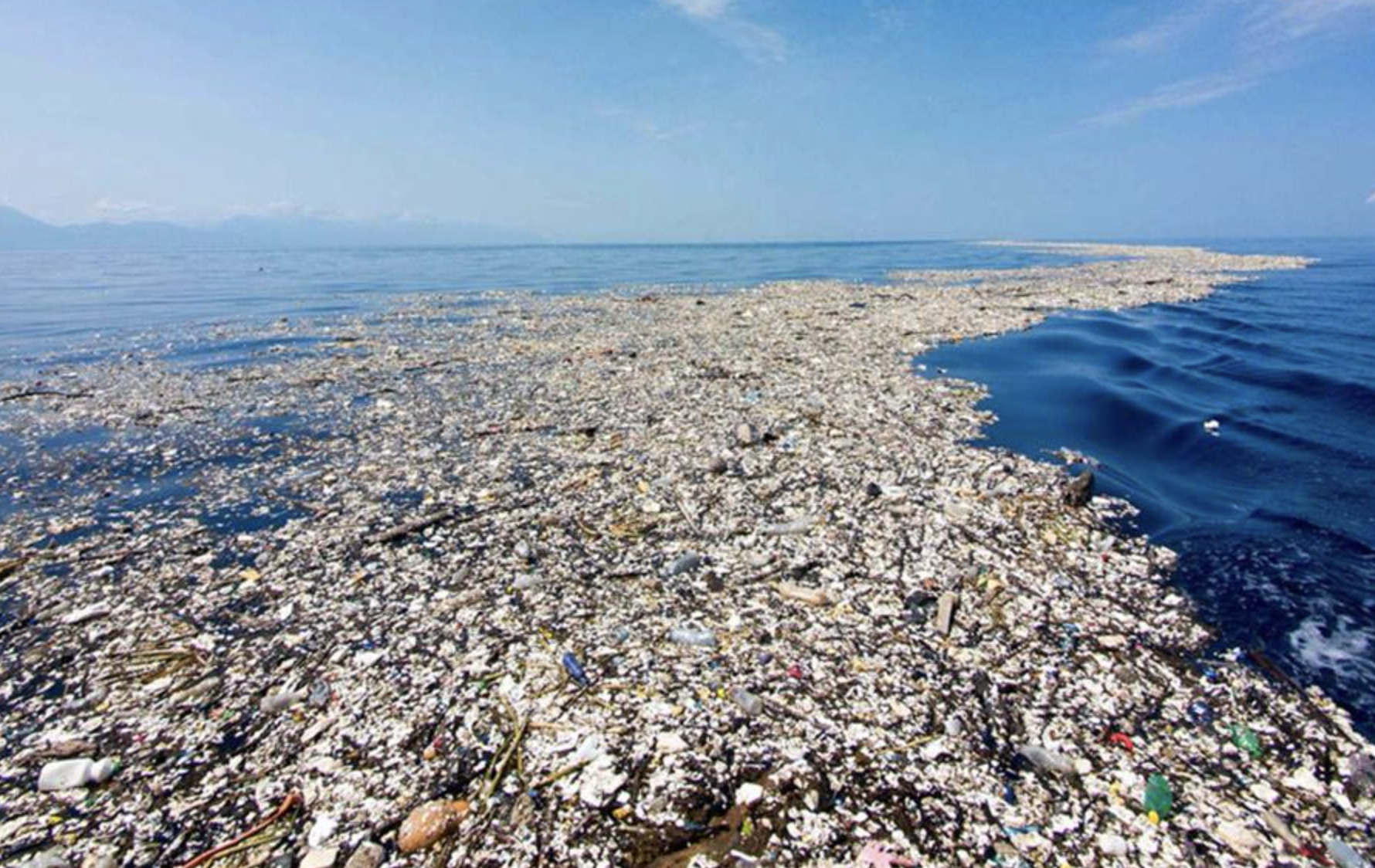 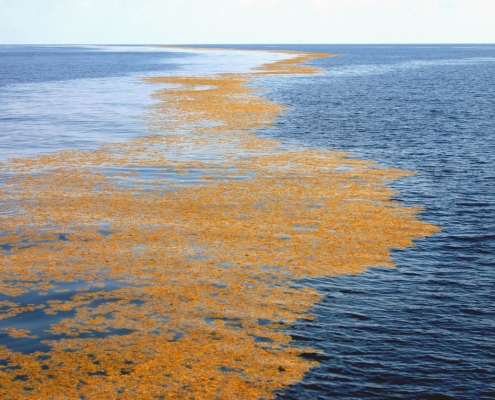 Marine litter
Green Noctiluca
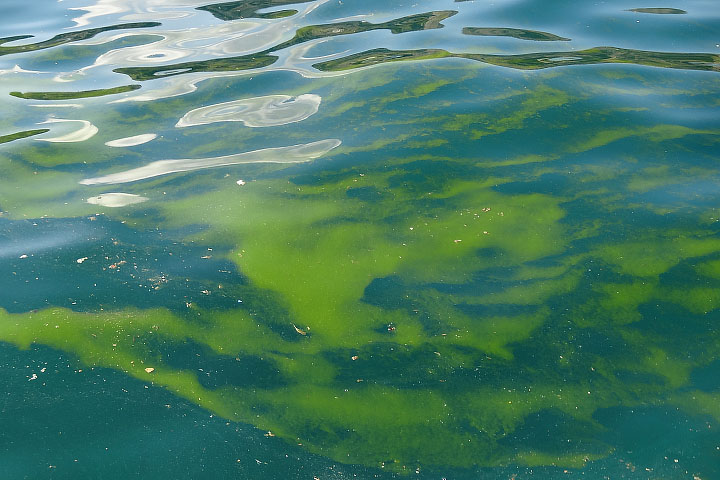 Red Noctiluca
Weathered oil
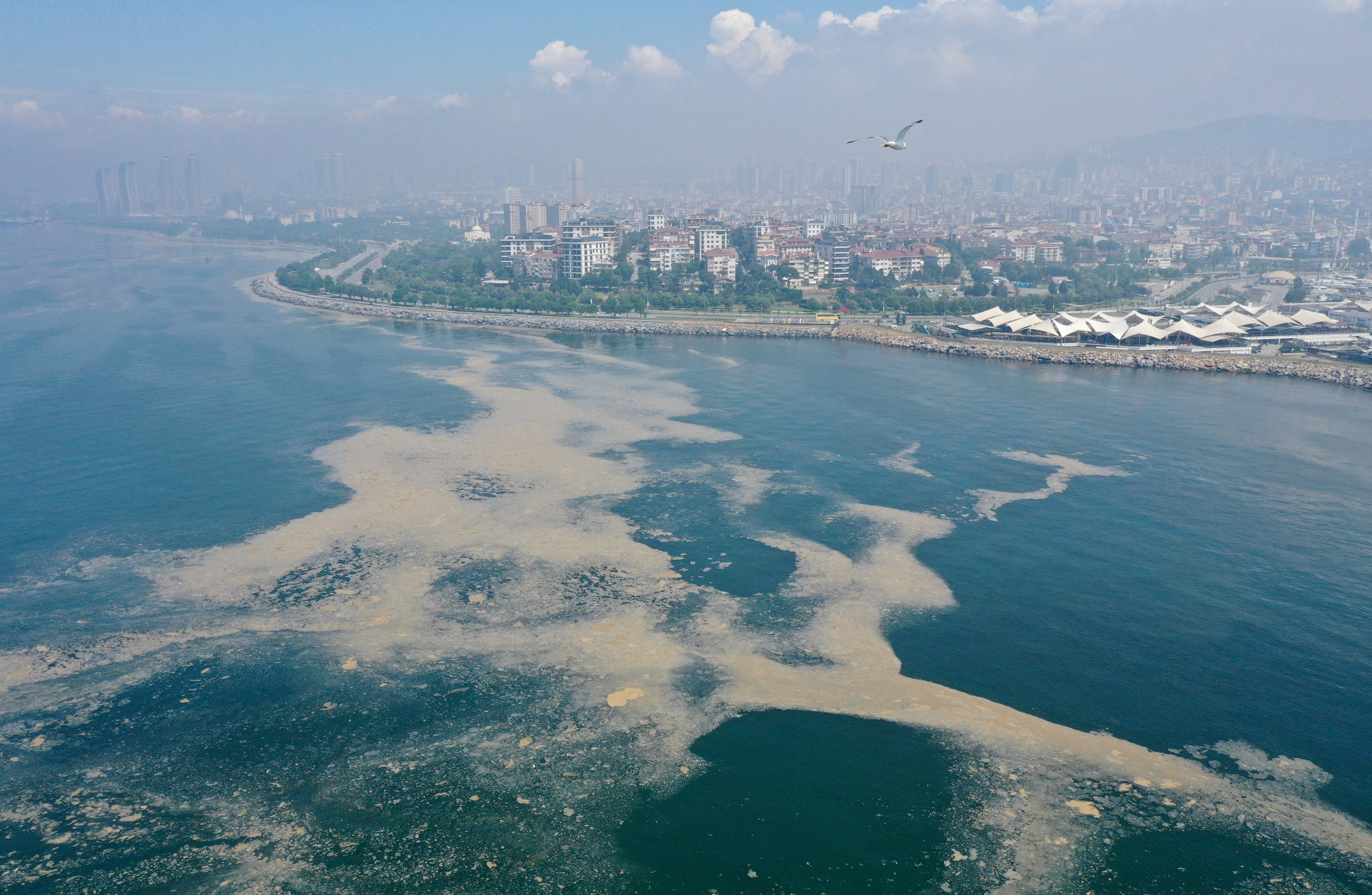 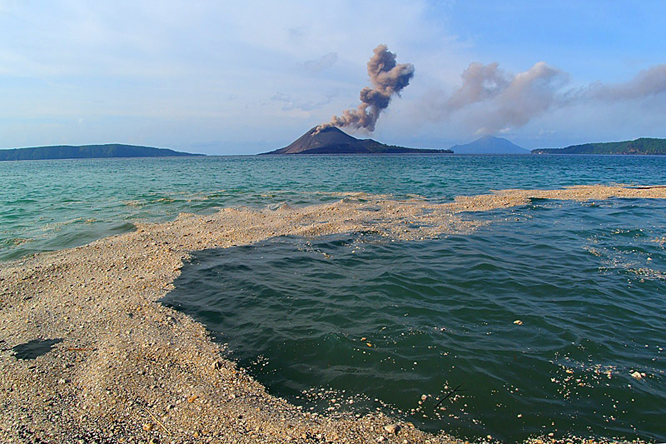 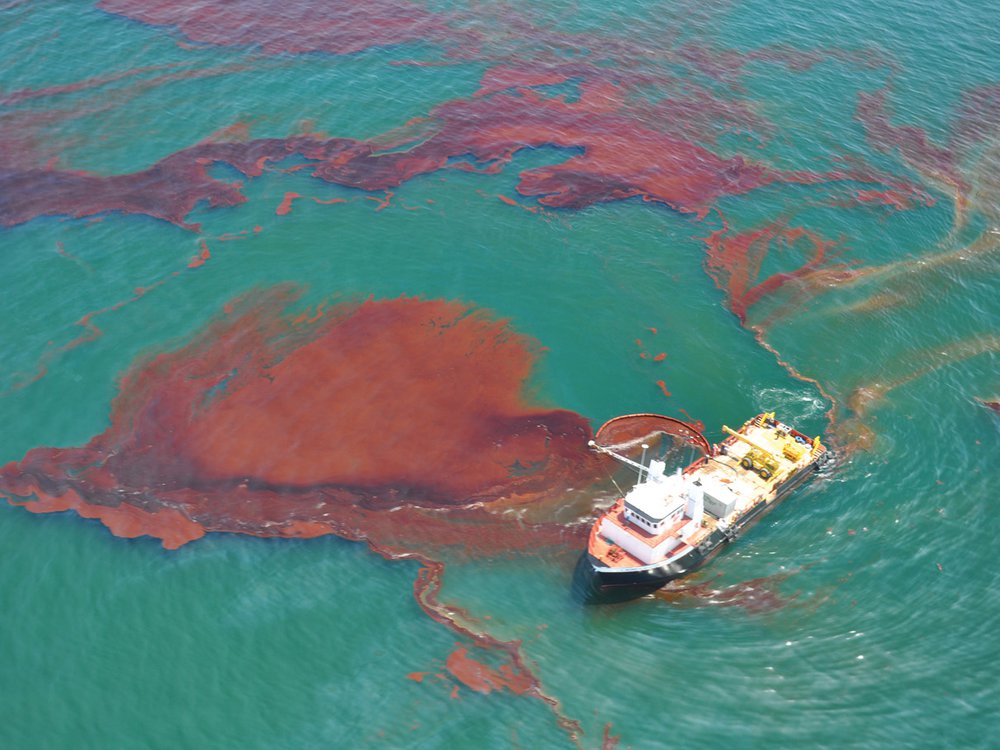 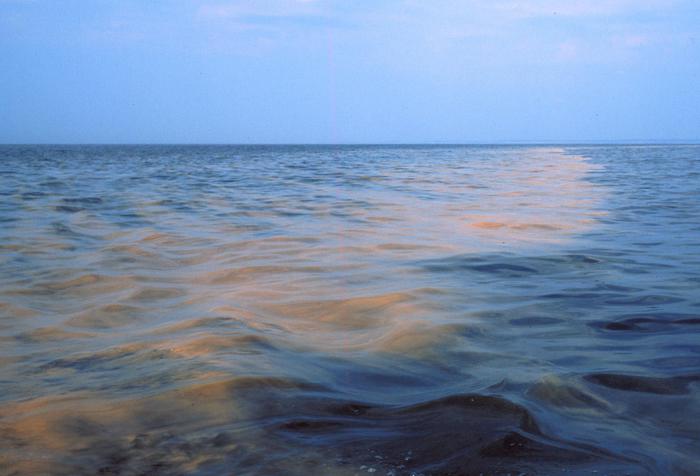 Sea snot
Pumice raft
Dead seagrass
Dead fish
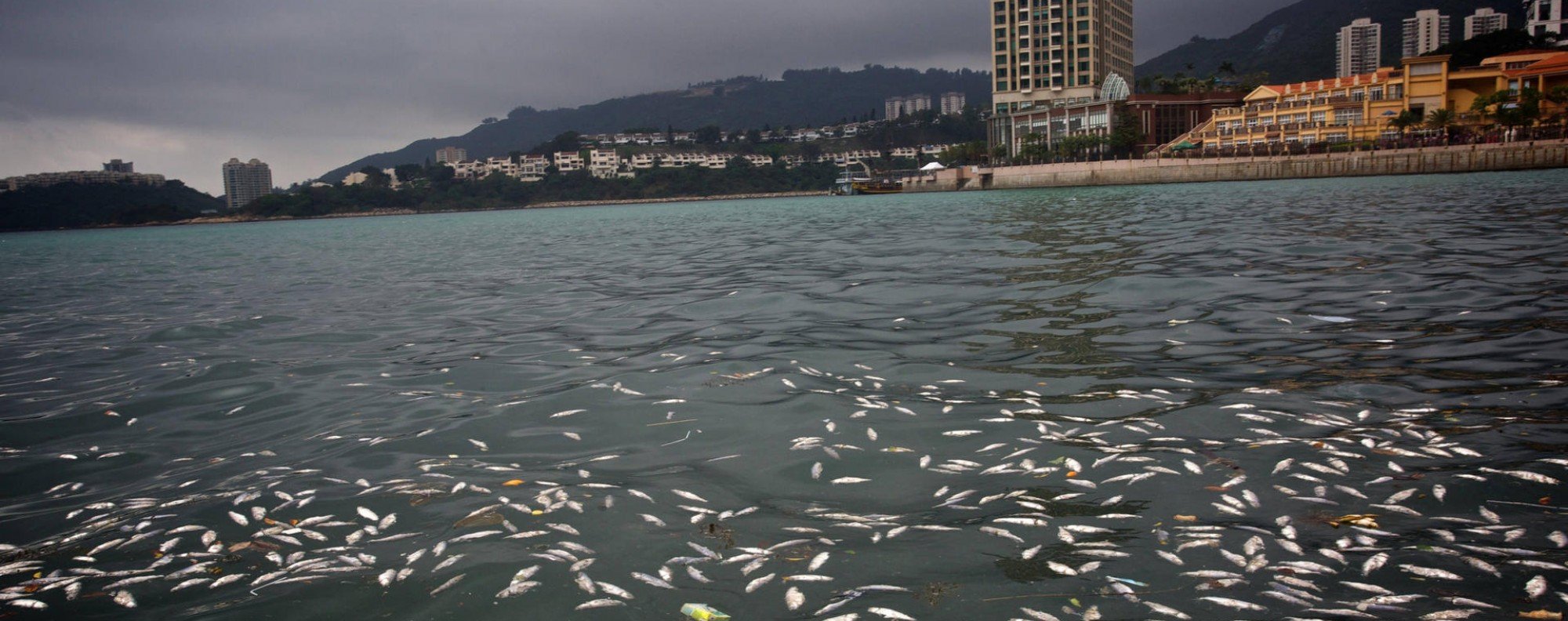 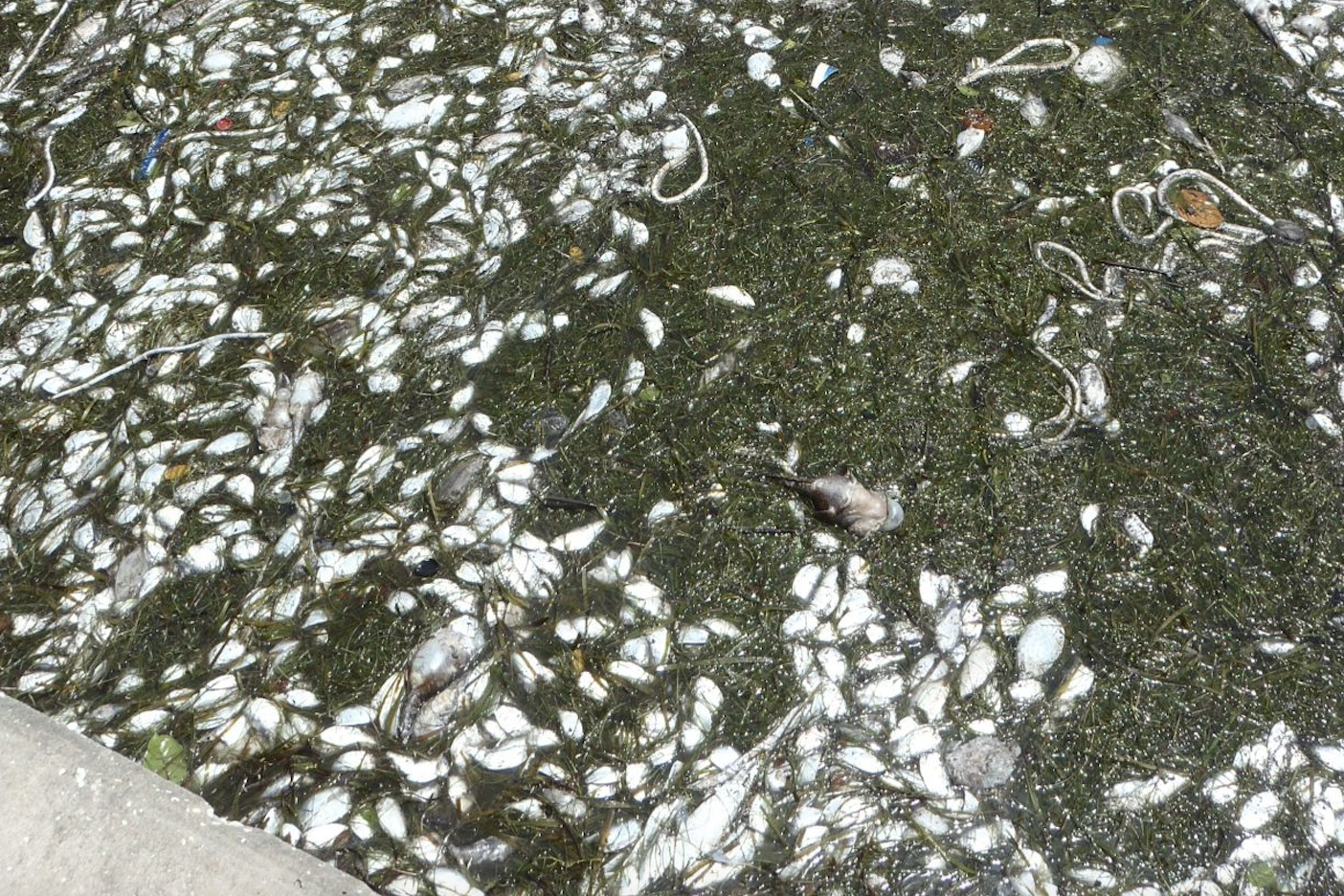 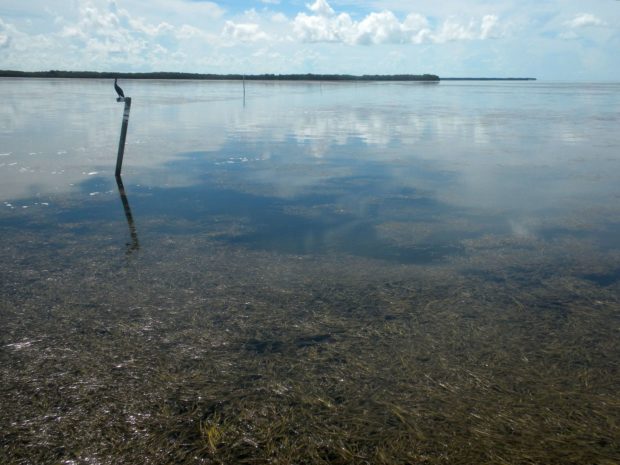 Shrimp eggs
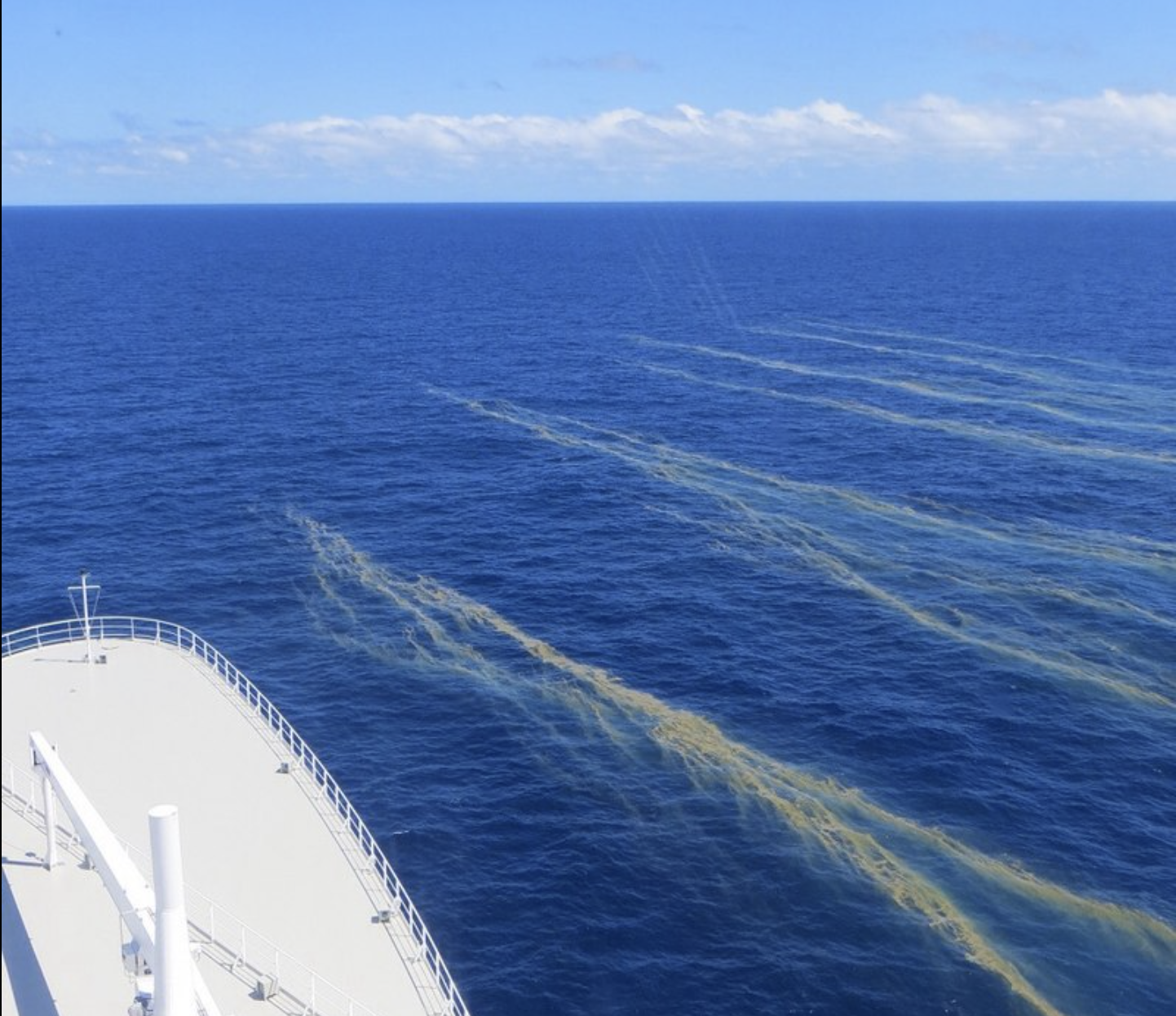 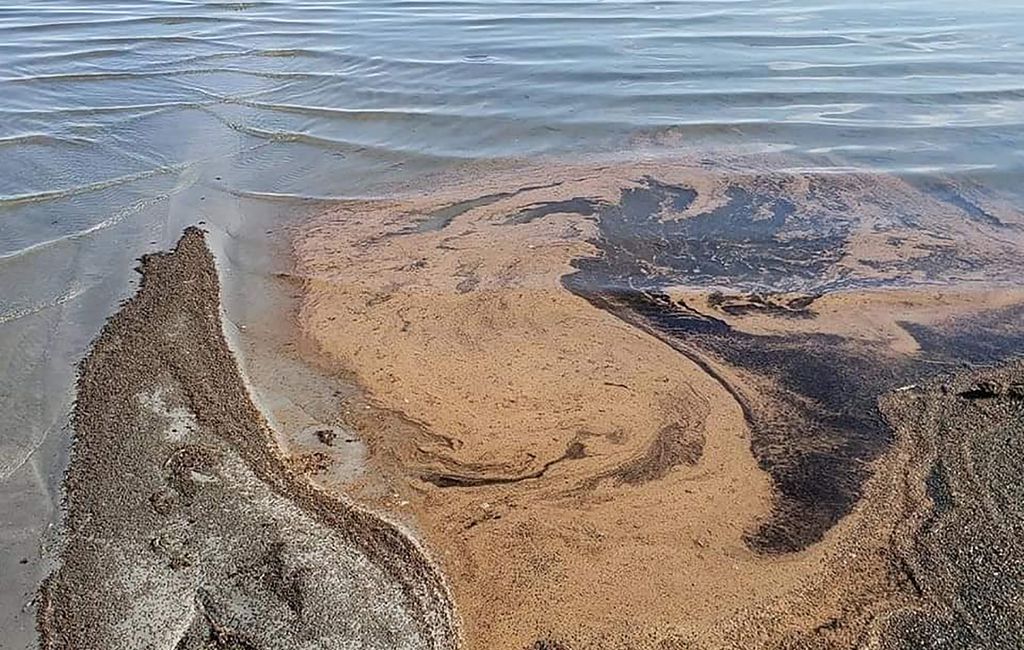 Trichodesmium
Dead fish & seagrass
7
[Speaker Notes: Whitecaps, shipwakes, pollen, etc]
2) What is that “something”?
Do we have a spectral library for imaging spectroscopy?
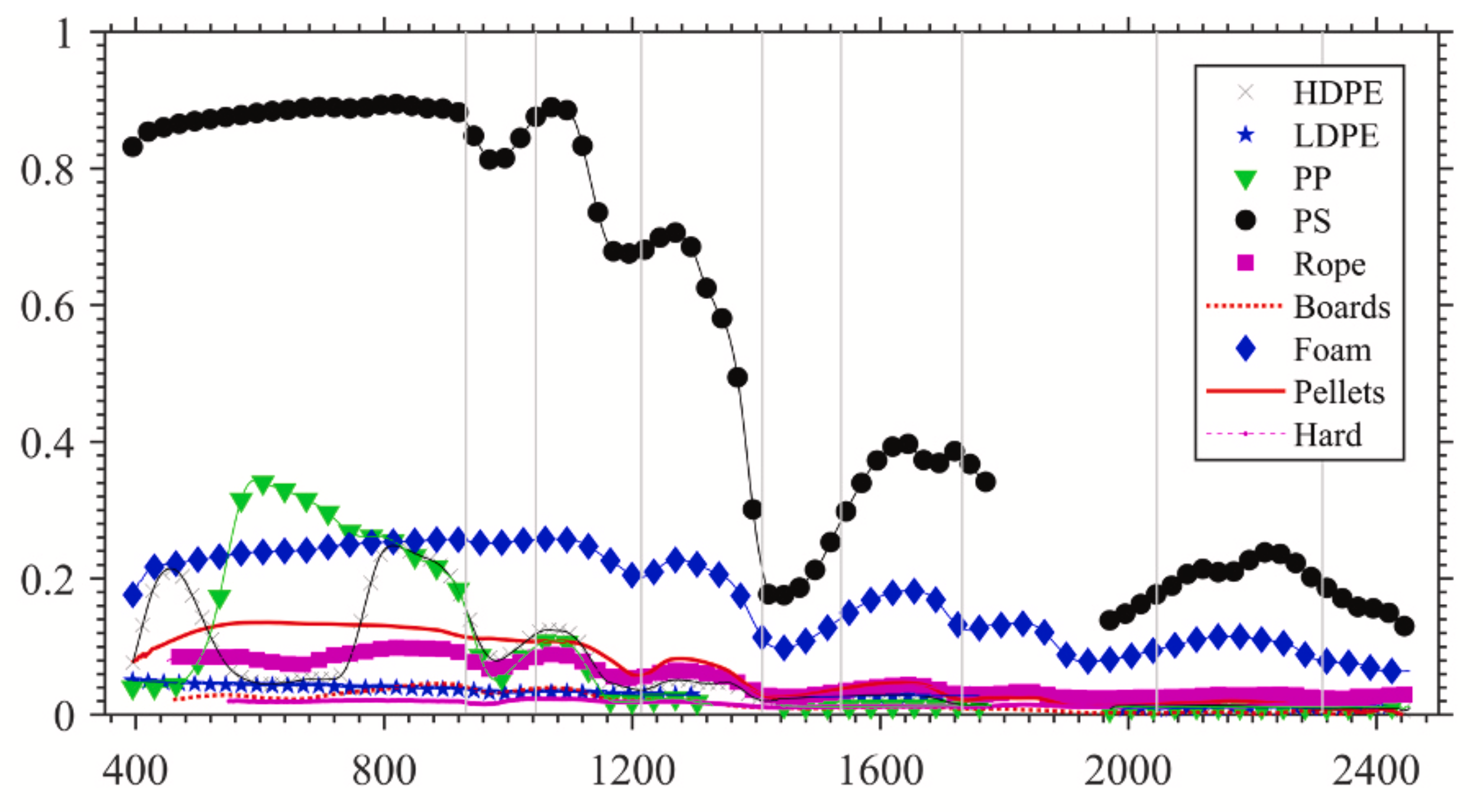 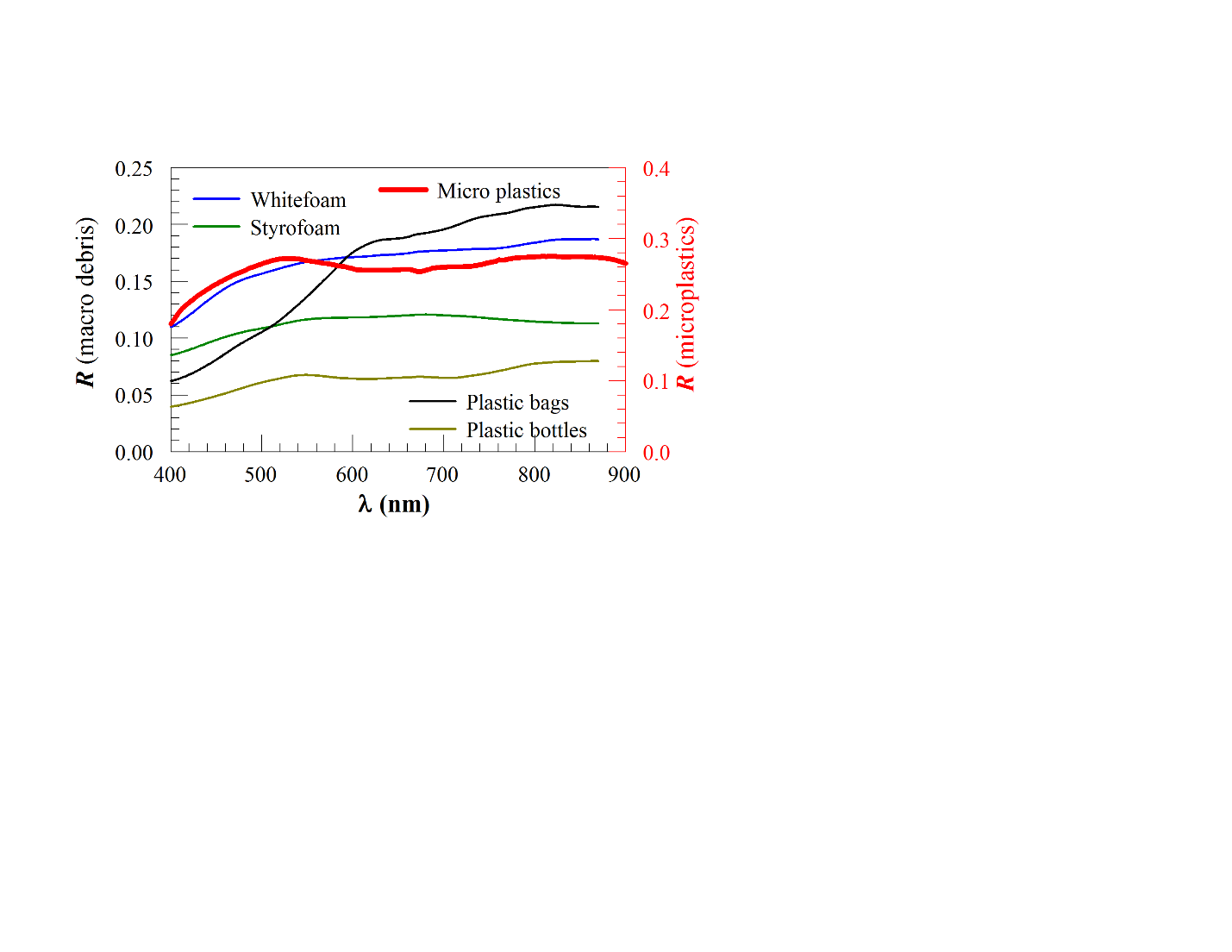 Garaba et al. (2021)
Macroplastics & microplastics
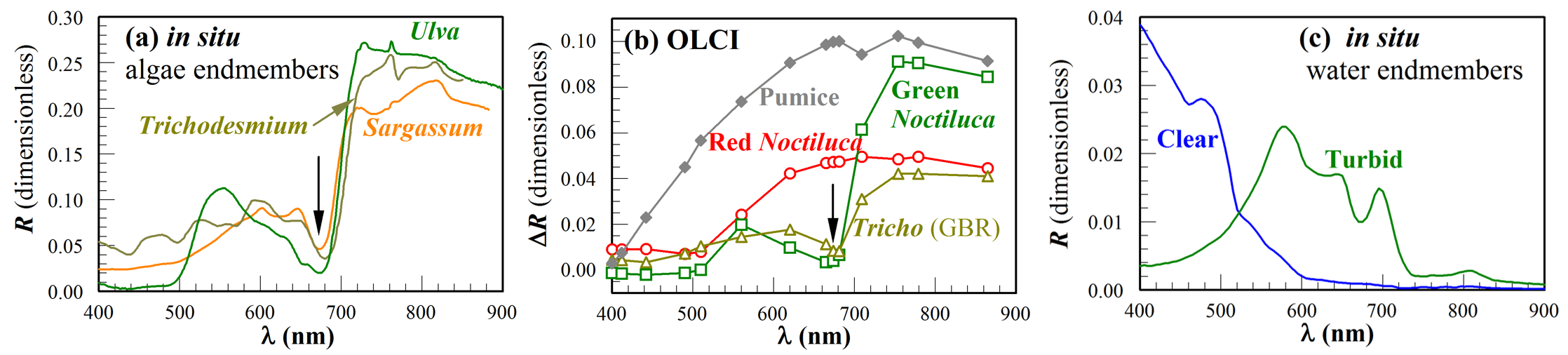 Macroalgae & microalgae (scum)
Others (sea snot, pollen, shrimp egg…)
8
2) What is that “something”?
MSI demonsration: image features off Italy
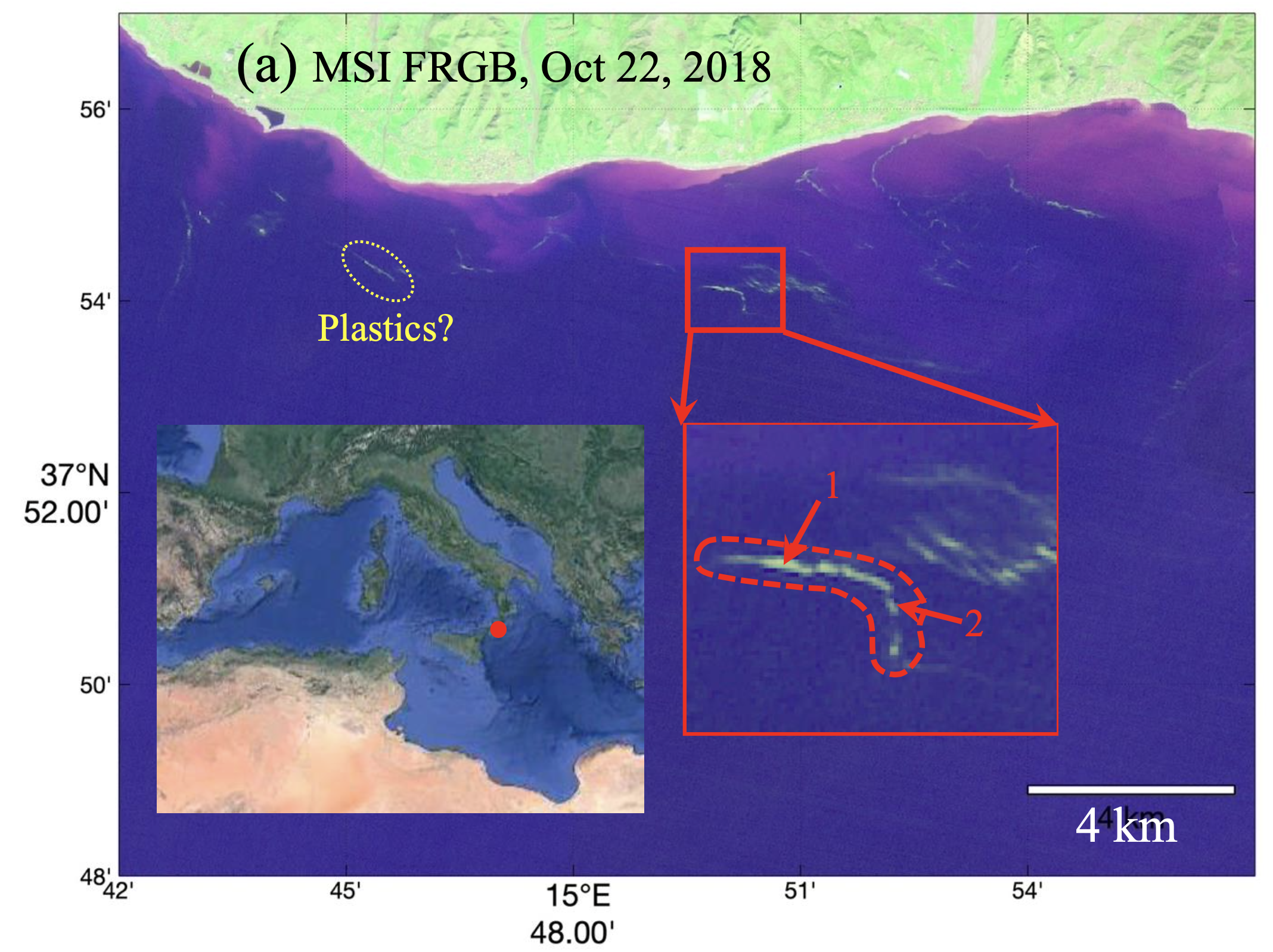 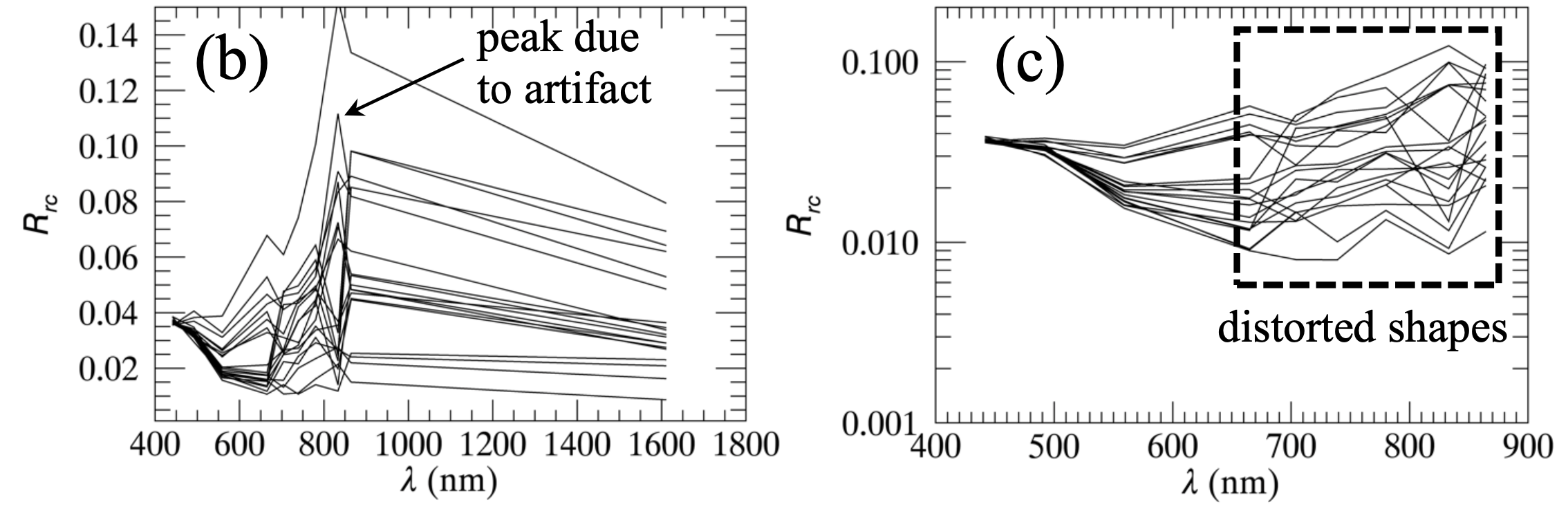 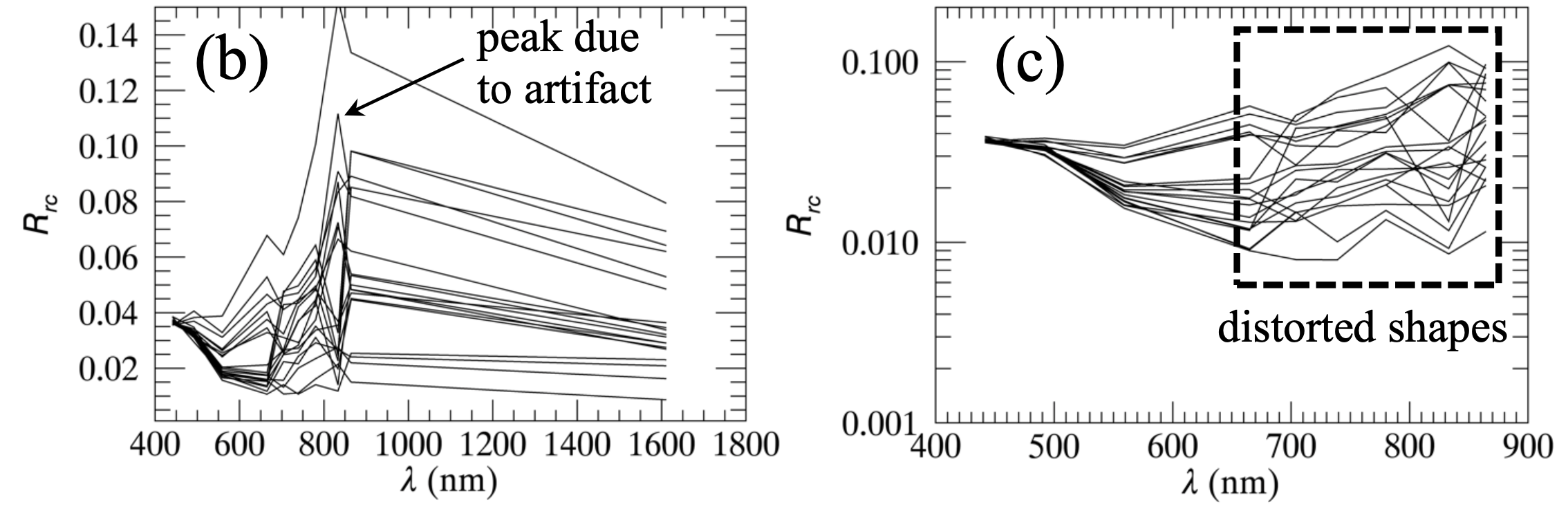 9
[Speaker Notes: 20 random pixels]
2) What is that “something”?
MSI demonsration: image features off Italy
Imaging spectroscopy:
Spectral differencing to regain spectral shape
Spectral averaging to remove cross-band mismatch
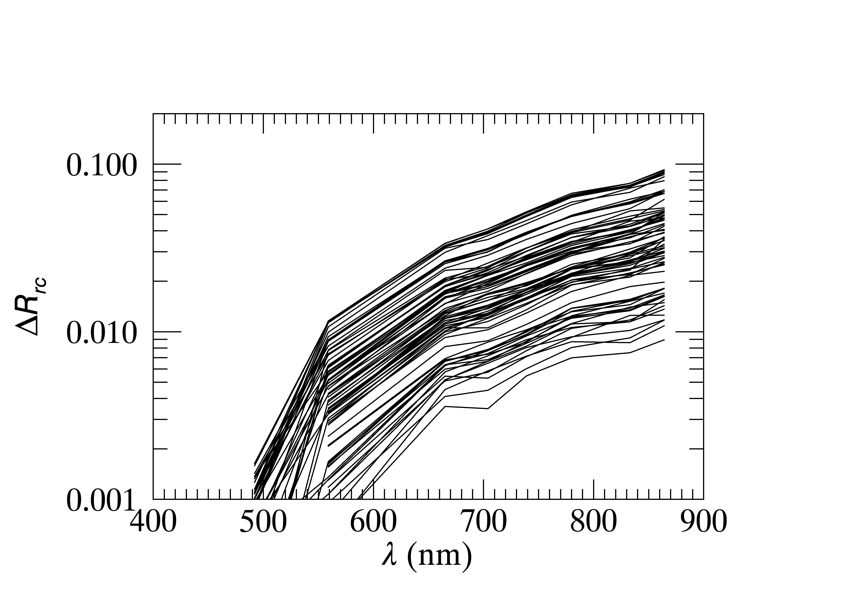 Driftwood
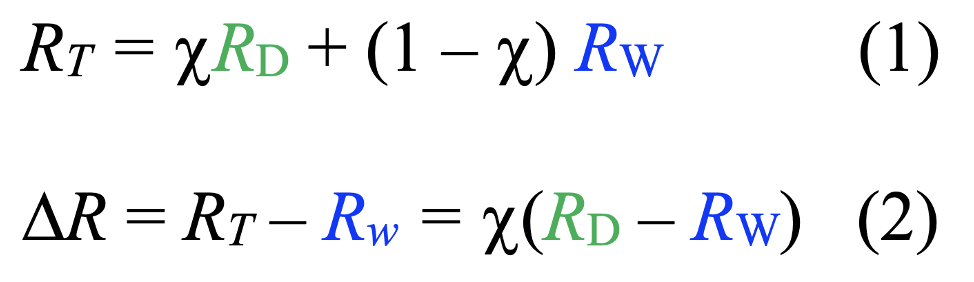 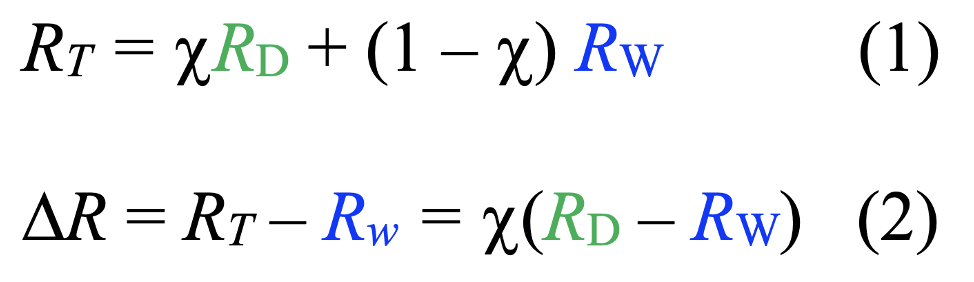 Same method applied elsewhere:
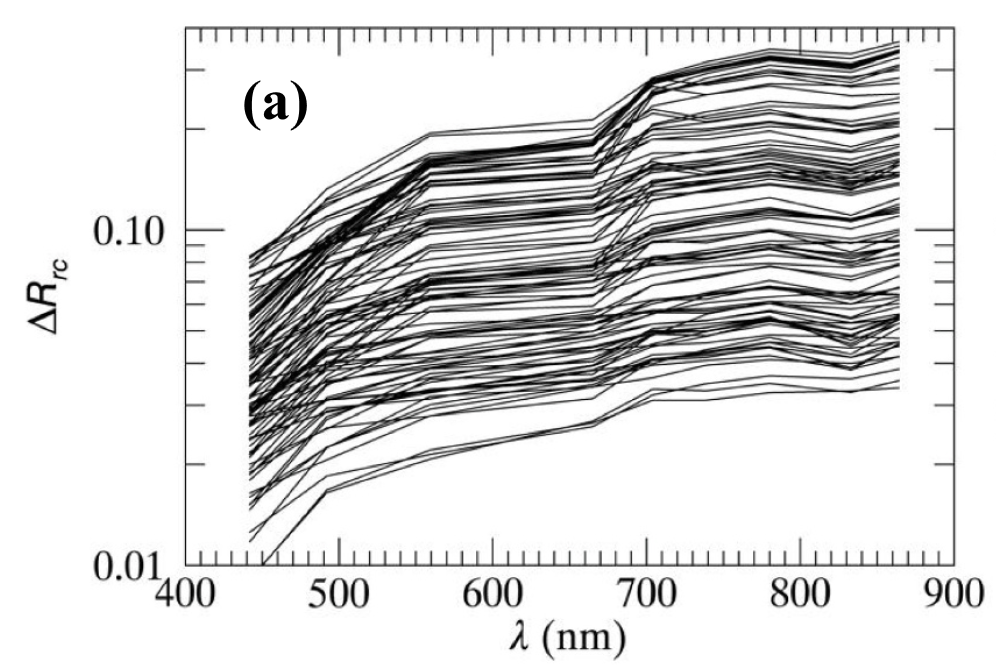 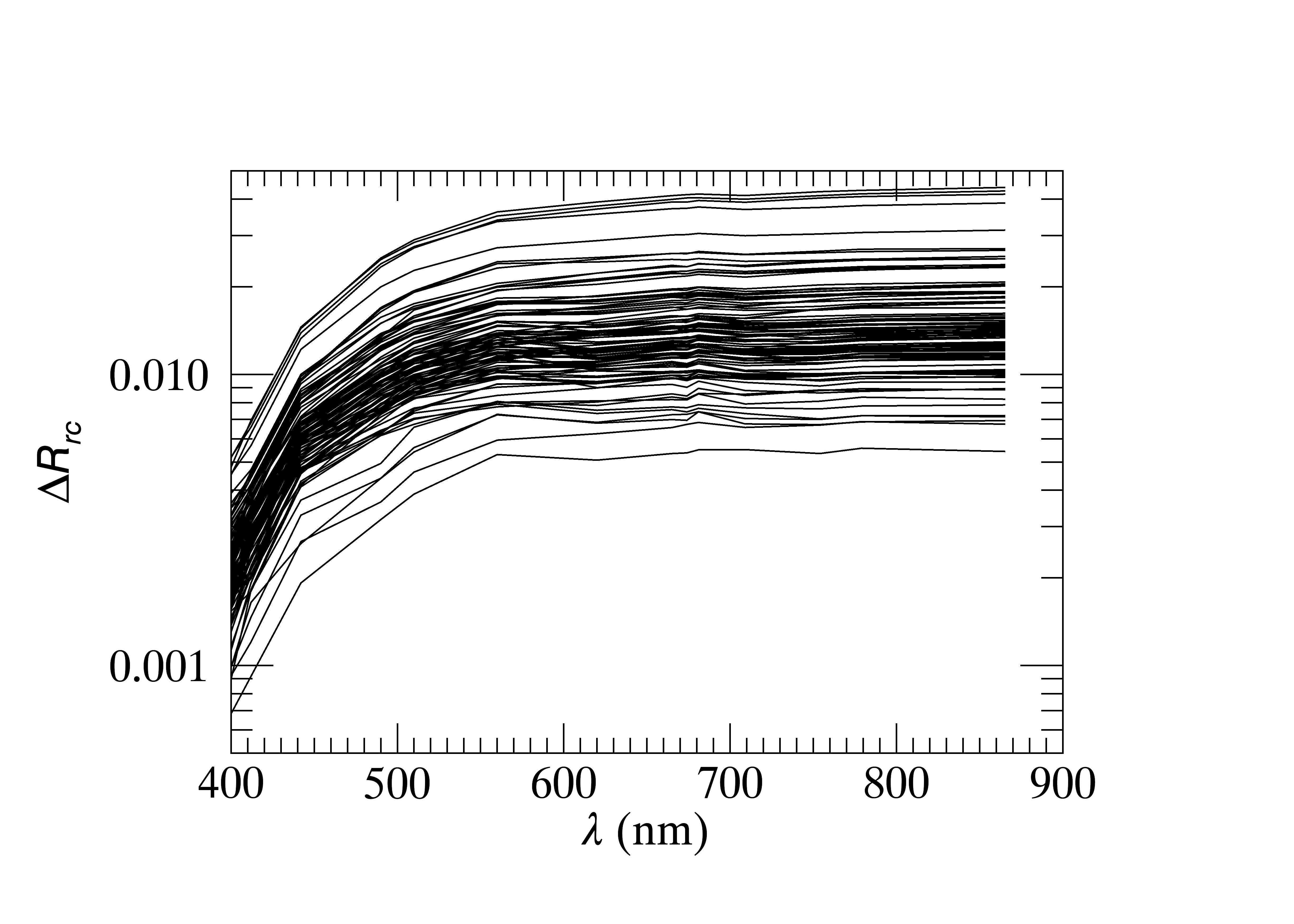 Sea snot
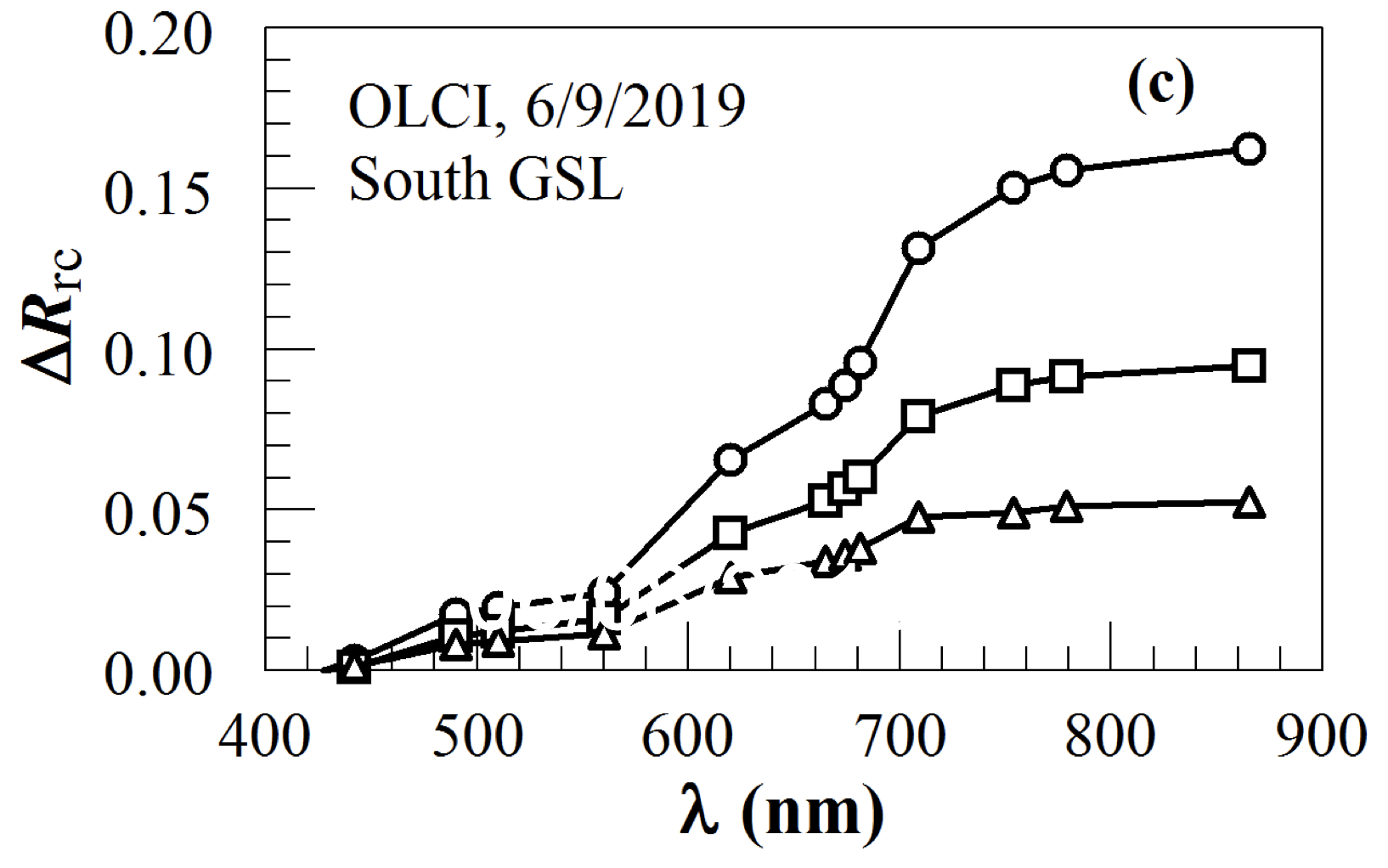 Shrimp egg
Pine pollen
10
[Speaker Notes: 20 random pixels]
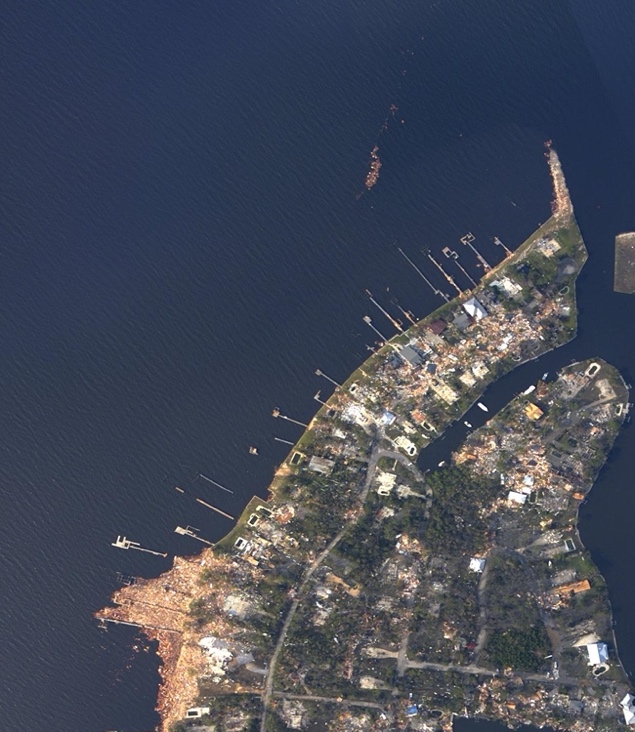 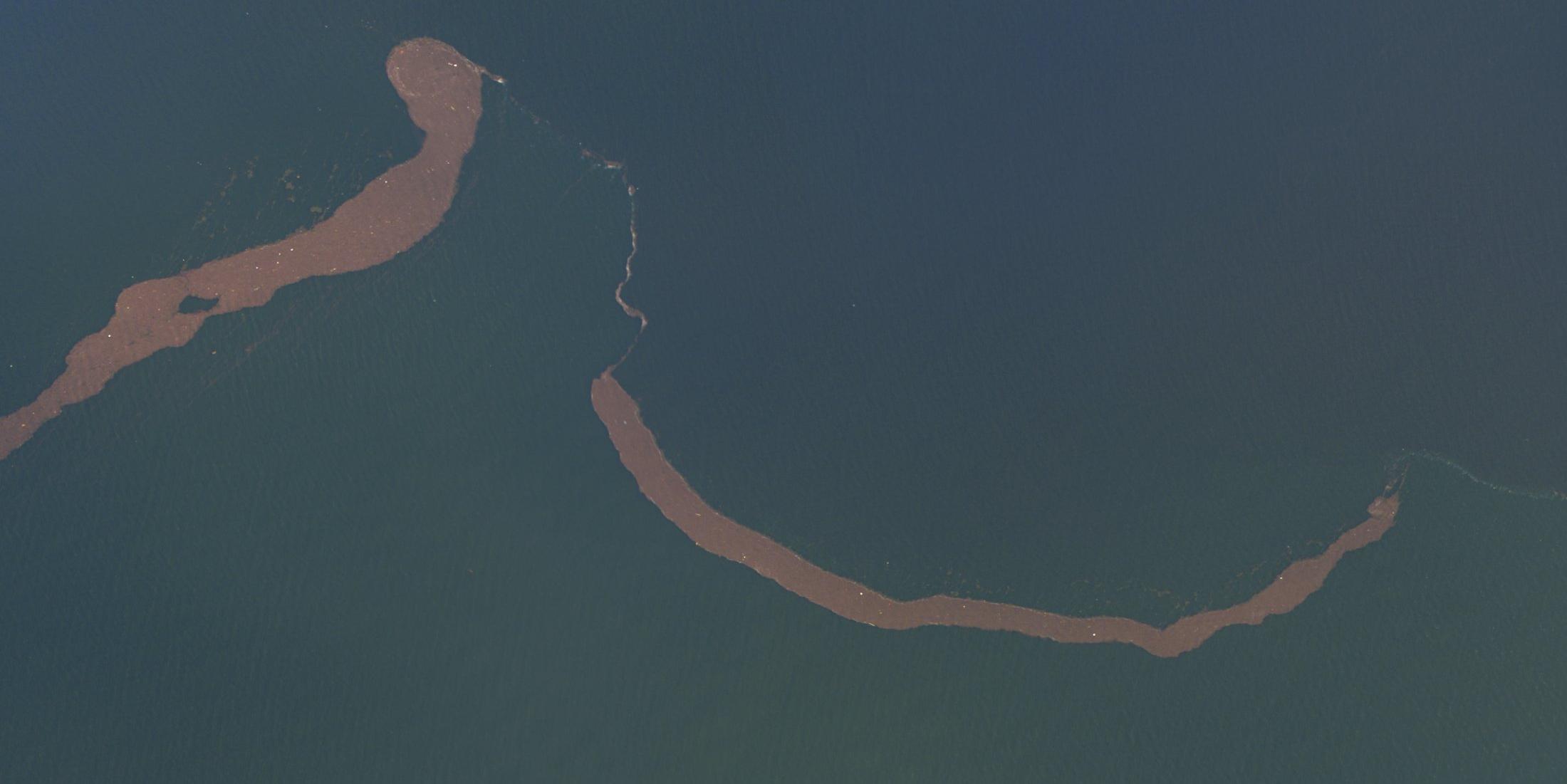 25 m
50 m
3) How much?
Determine  (%) for each pixel, then map debris distribution
Mississippi River delta: mostly driftwood, with possibly small amount of plastics
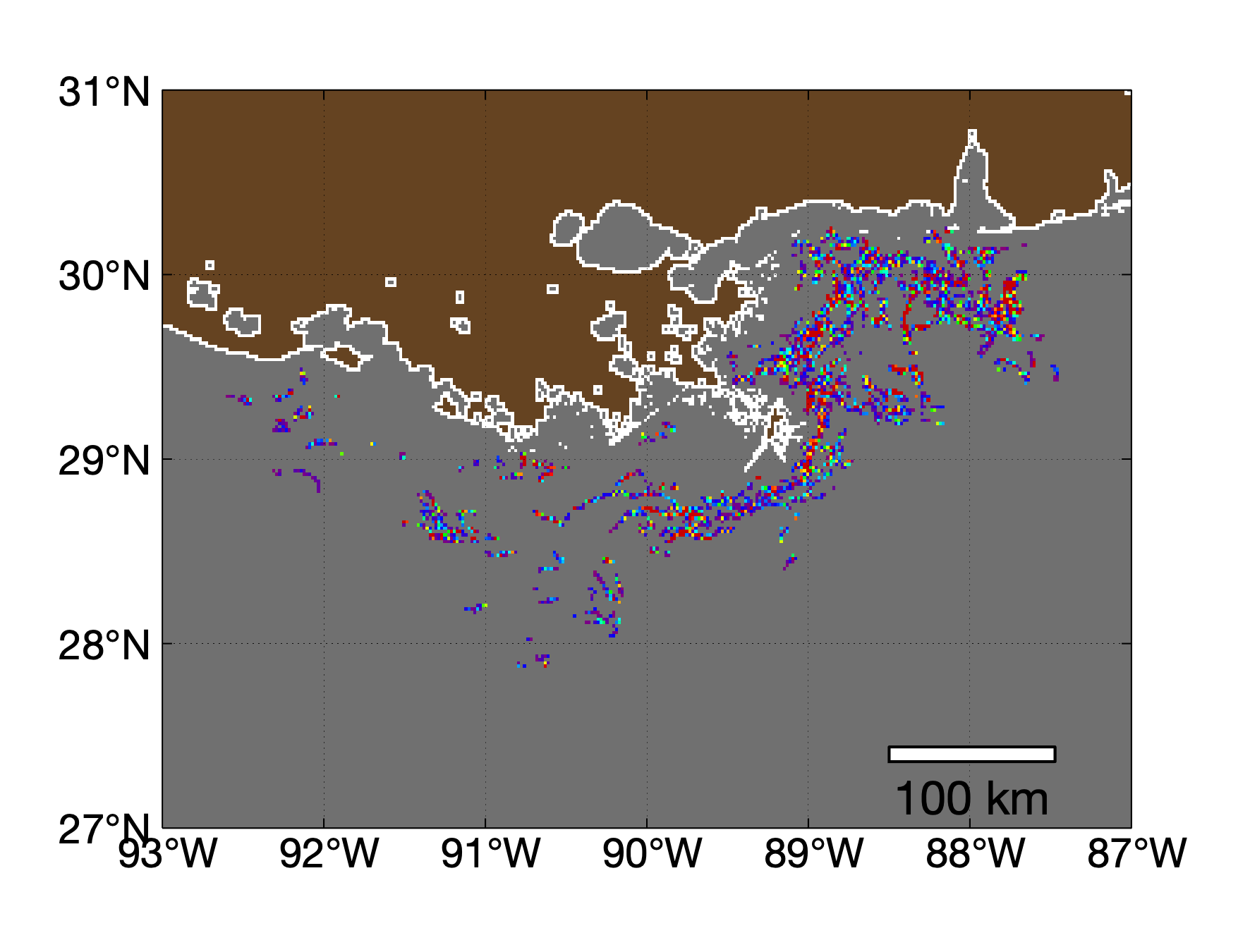 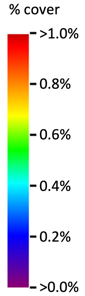 11
Summary
What’s possible? Macrodebris (including macroplastics)
How? Spatial anomaly, spectroscopy, and spectral unmixing
Key requirements: Use R and spectral averaging for spectral discrimination 
Retrieved spectral shapes are nearly identical to those of field-measured endmember spectra
Challenge: Discriminate plastics from non-plastic non-vegetation floating matters
 They are all spectrally “flat”
After all, not every bright pixel is debris, and not every debris pixel is plastics 
These findings are for passive optical remote sensing from satellites only 
Other remote sensing techniques (LIDAR, Radar, polarimetry) can also be used
Spatial morphology and other information can also help discriminate floating matter types
Detecting “something” is relatively easy
Discriminating that “something” is much more difficult
12
Backup slides
13
Spectral discrimination: How?
Spectral endmembers based on MSI pixels – spectral shapes appear distorted
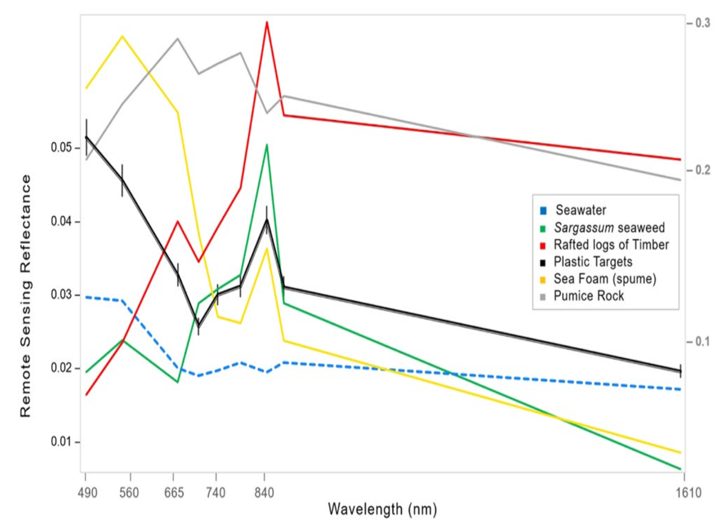 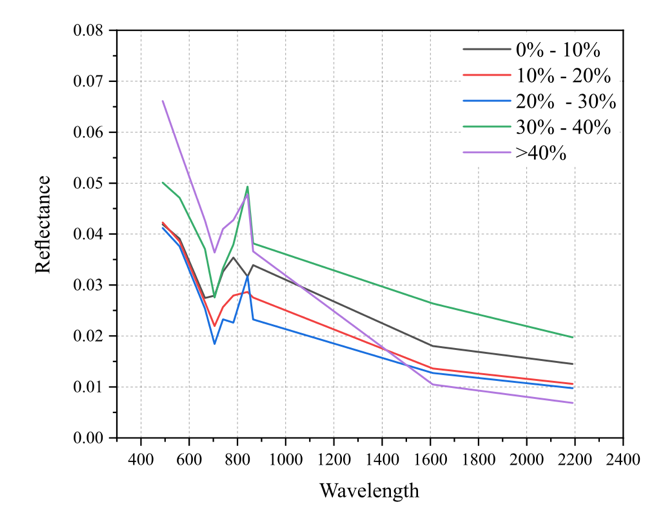 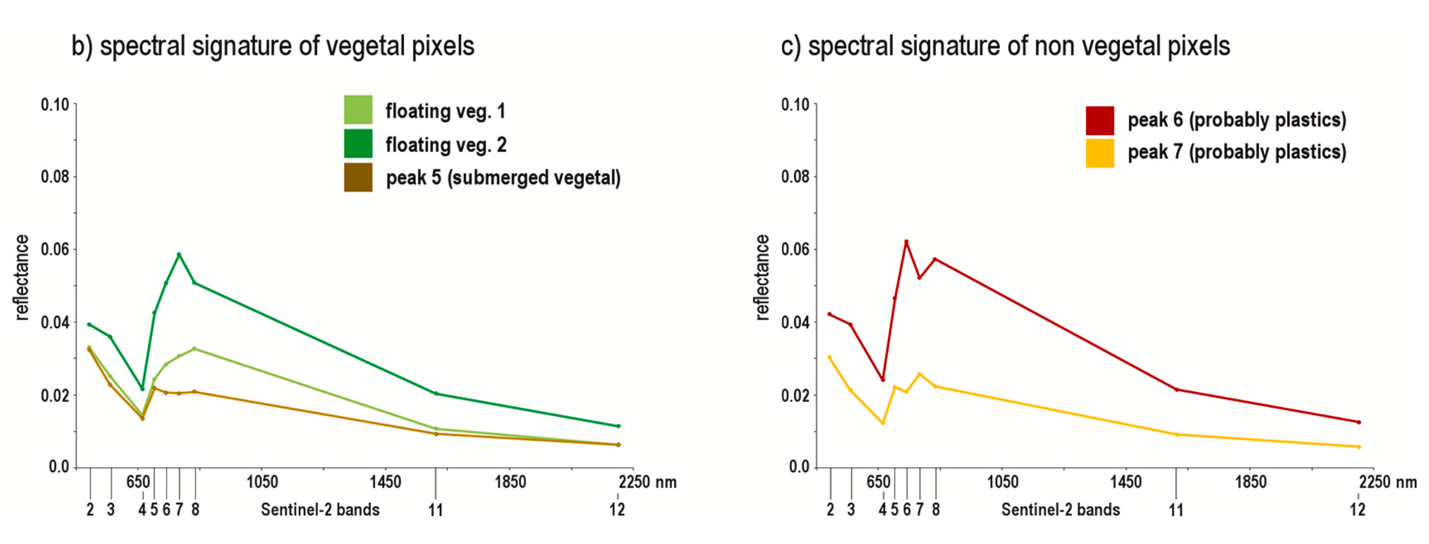 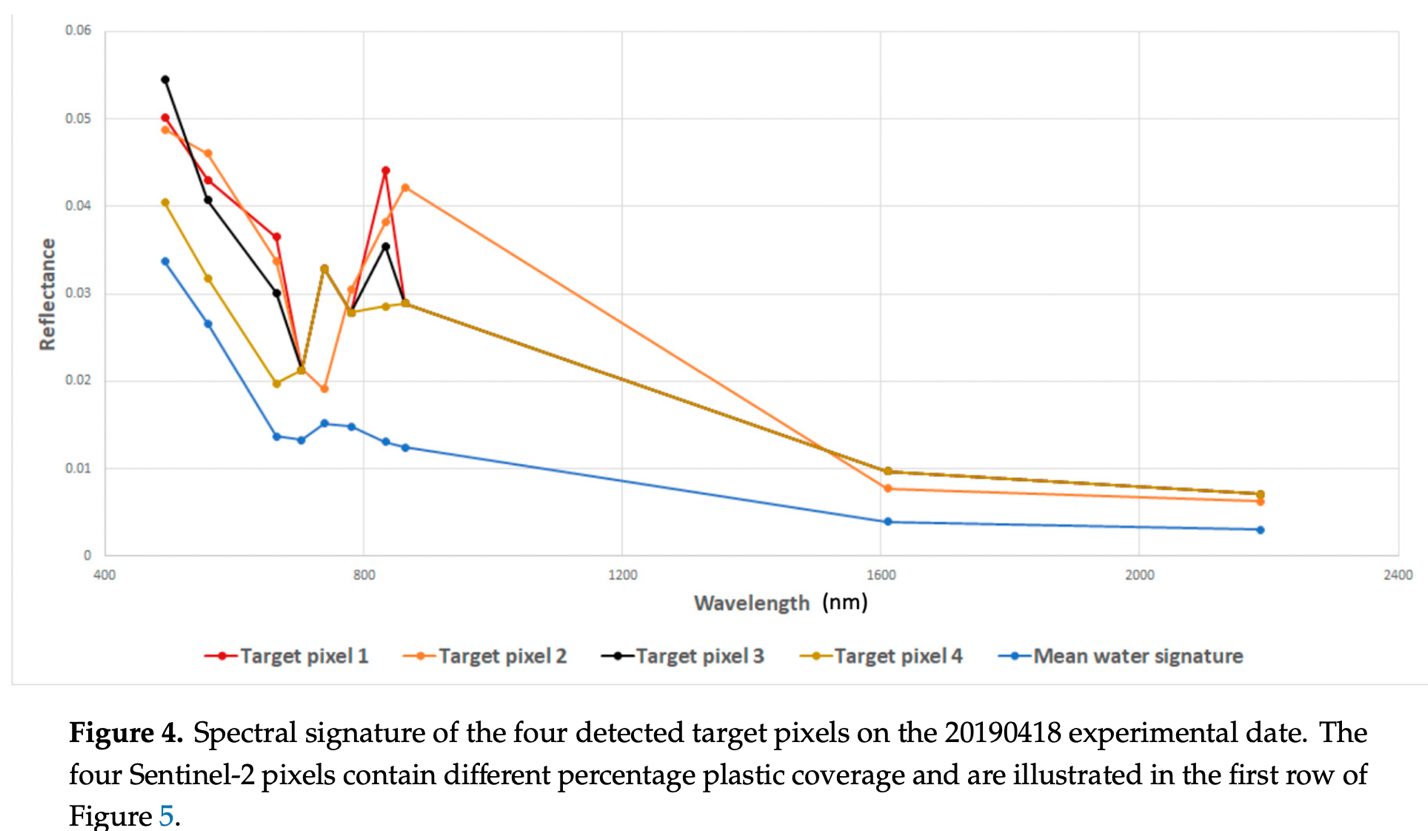 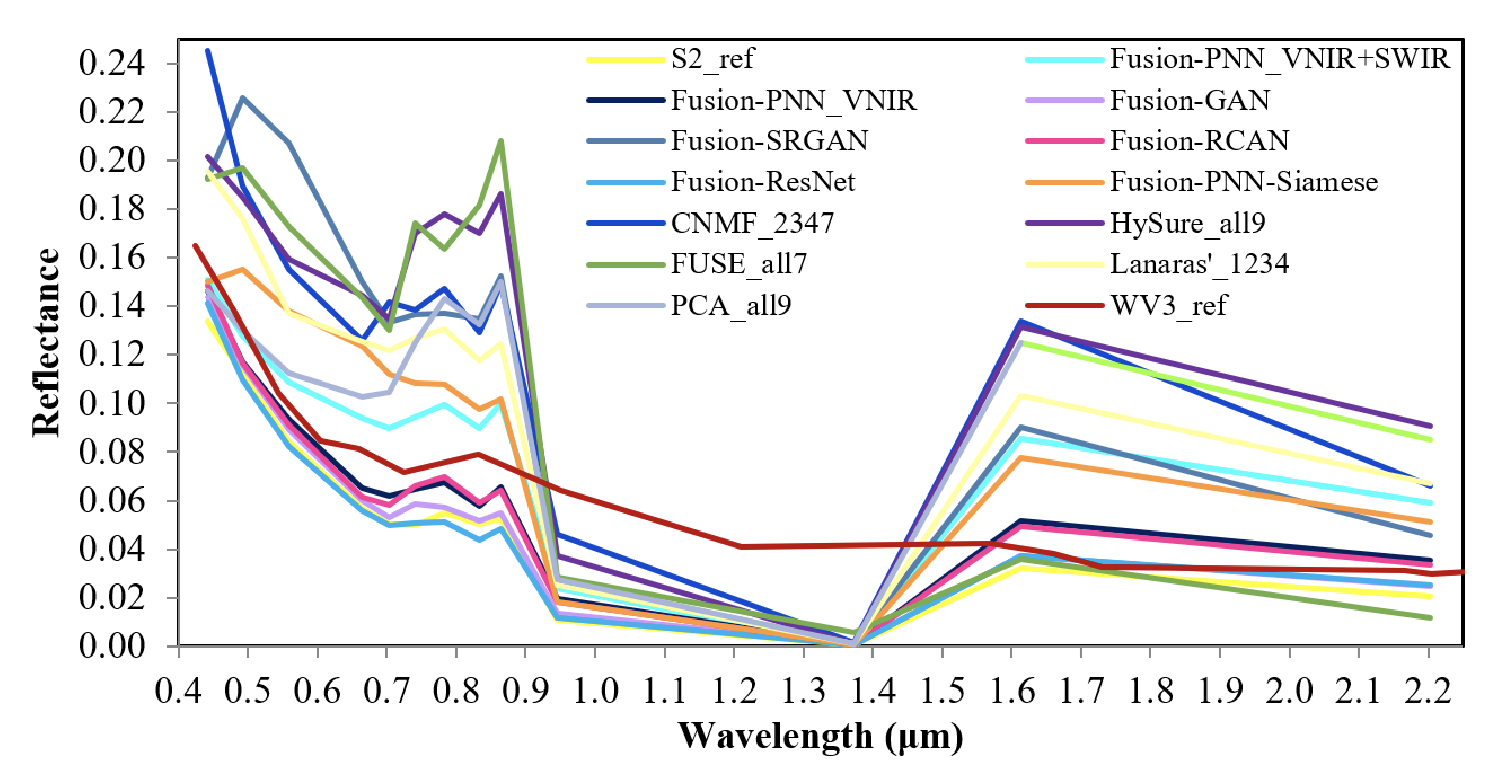 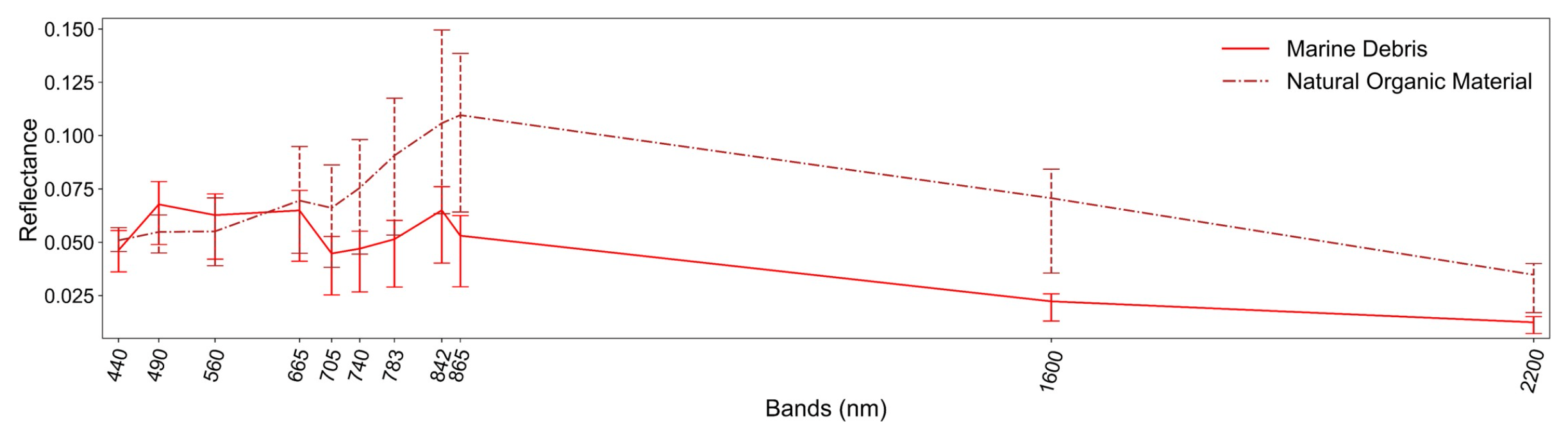 14
[Speaker Notes: Left column: Sannigrahi et al. (2022), Ciappa (2021), Kremezi et al., (2022). Right column: Biermann et al. (2020), Topouzelis et al. (2020), Kikaki et al. (2022).
Why calling them distorted? No field data show any of these spectral types]
Technical steps in remote sensing of floating matters
What is that “something”?
However, it is still difficult to fingerprint marine plastics through spectroscopy alone
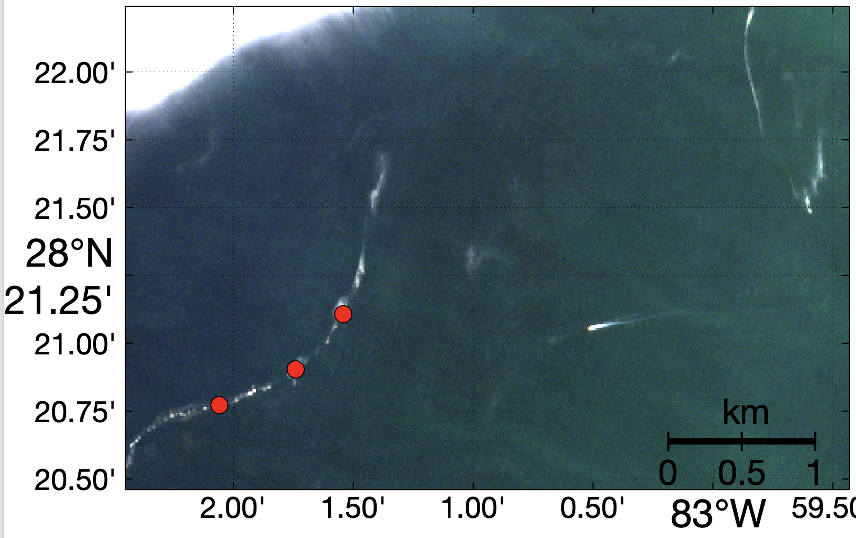 20%, 14%, 7%
20%, 14%, 7%
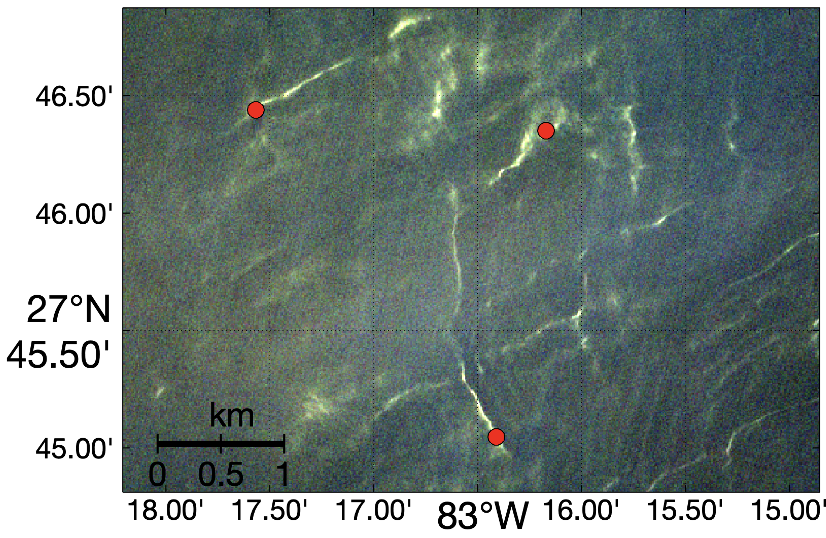 9%, 7%, 4%
9%, 7%, 4%
15
Hu (2021)